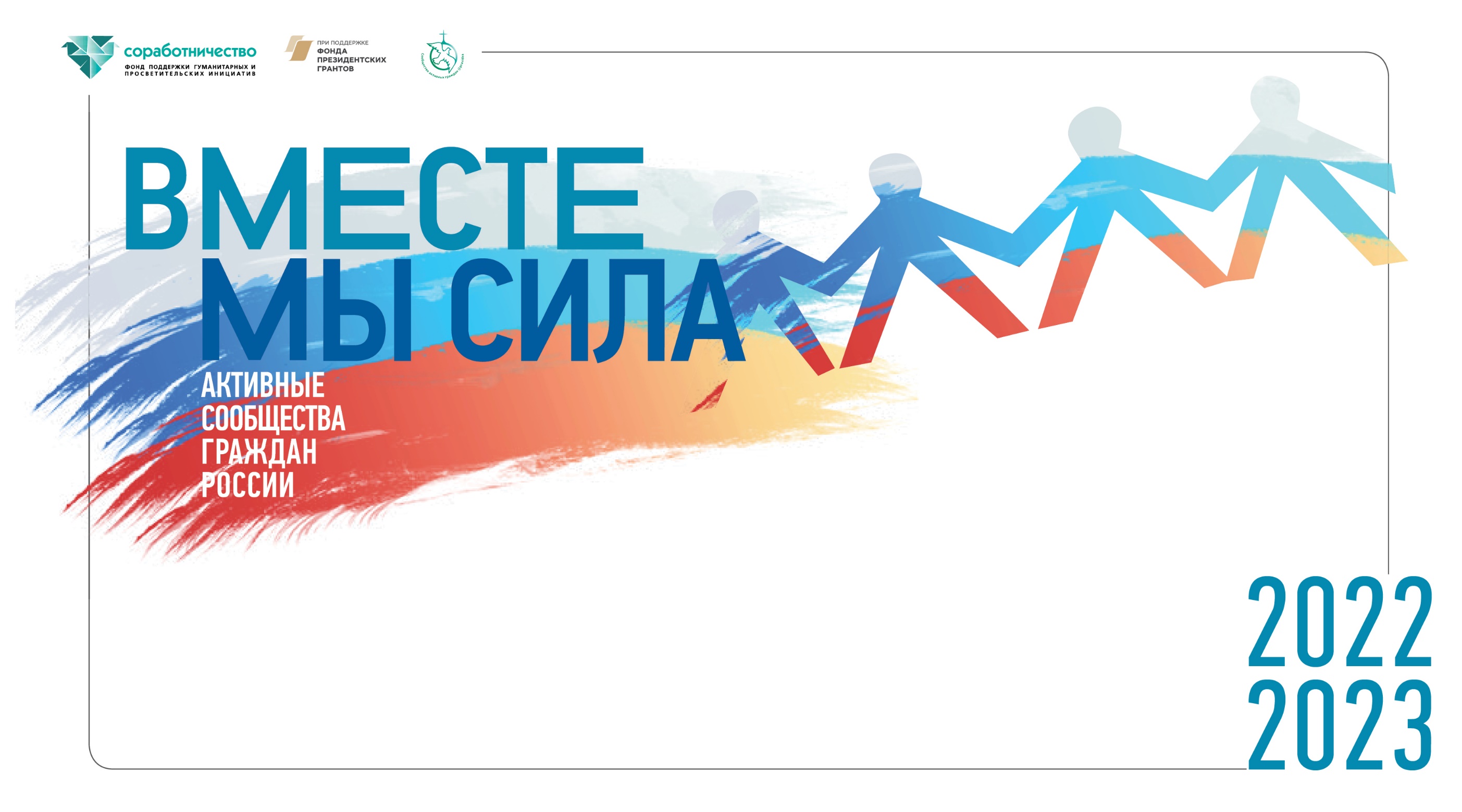 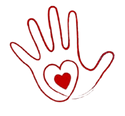 Созидание сердец
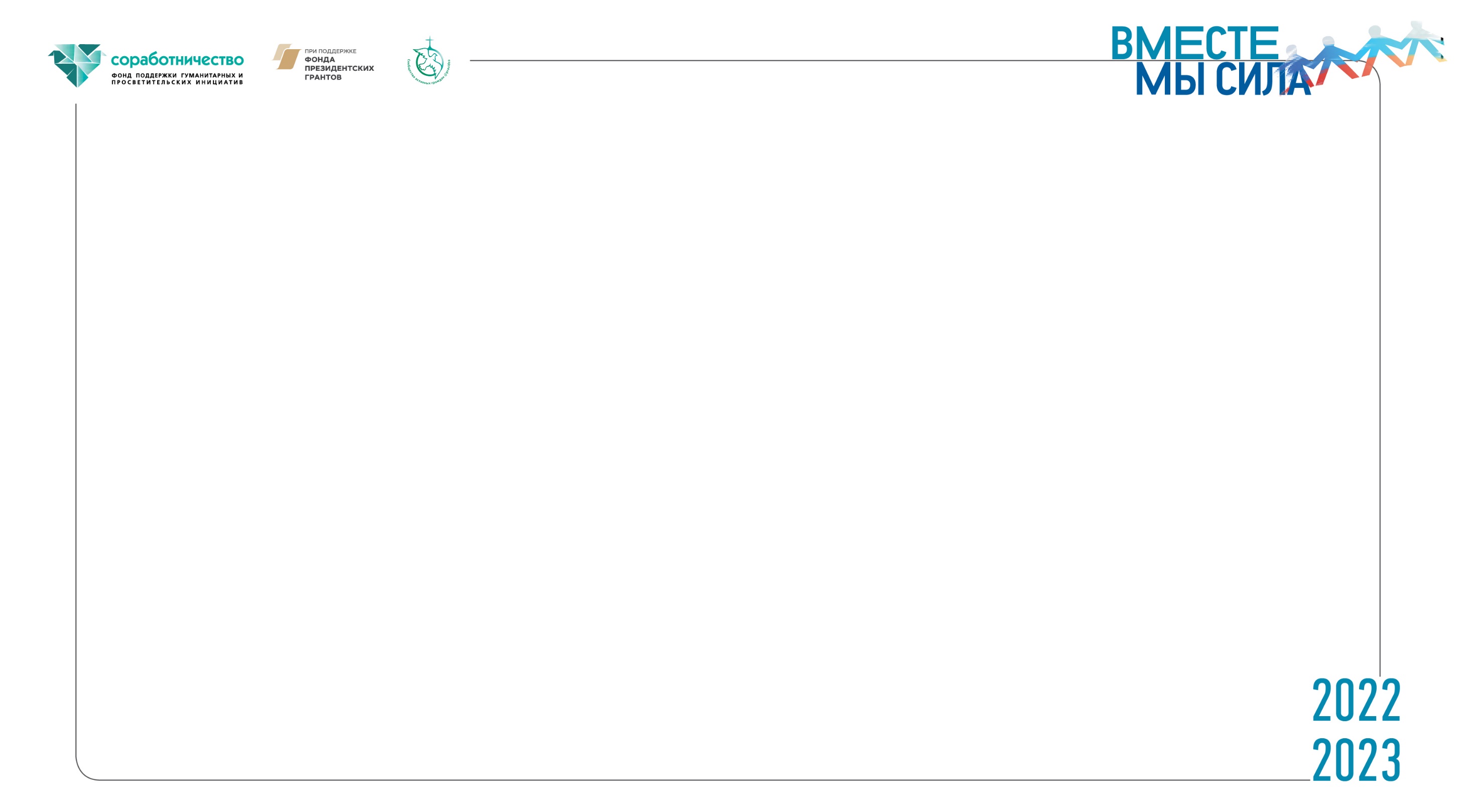 МАСТЕР-КЛАСС

«СОЗИДАНИЕ СЕРДЕЦ»: СОДЕЙСТВИЕ РАЗВИТИЮ 
СОЦИАЛЬНОГО ПРОЕКТИРОВАНИЯ 
В СФЕРЕ ДОБРОВОЛЬЧЕСТВА СТУДЕНЧЕСКОЙ МОЛОДЕЖИ 
Г. СМОЛЕНСКА
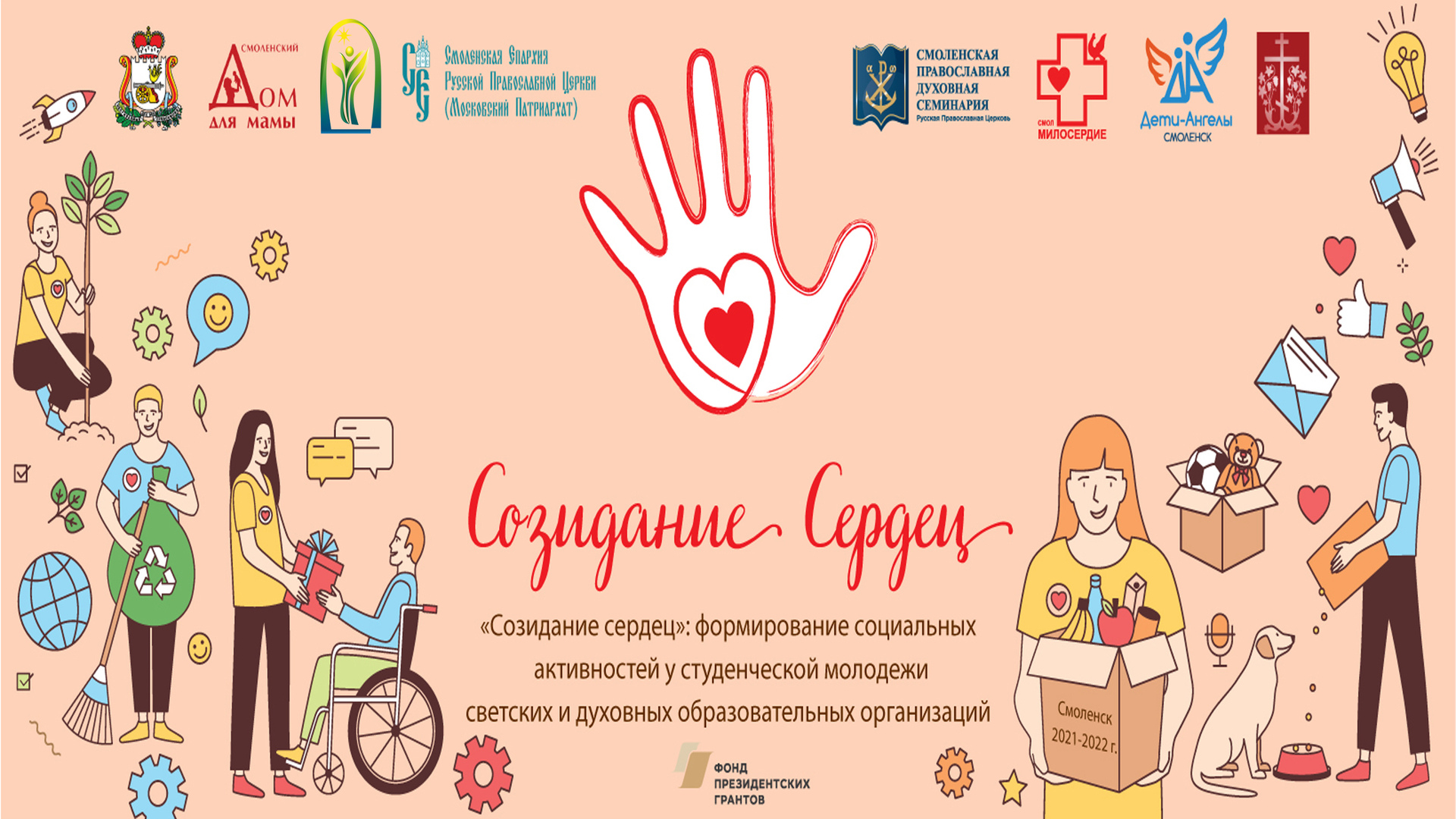 Мария Сергеевна Жукова, 
заместитель руководителя 
Отдела Смоленской епархии 
по взаимоотношениям Церкви с обществом и СМИ,  
эксперт Фонда «Соработничество»
Общая информация о проекте
УЧАСТНИКИ:
Образовательные организации
Социальные 
площадки
Проект «Созидание  сердец»: формирование социальных активностей у студенческой молодежи светских и духовных образовательных организаций»

Разработчики:
Смоленская Православная Духовная семинария
Отдел Смоленской епархии по взаимоотношениям Церкви с обществом и СМИ

Период реализации:
16.08.2021 – 30.06.2022

Грантовая поддержка:
Фонд президентских грантов
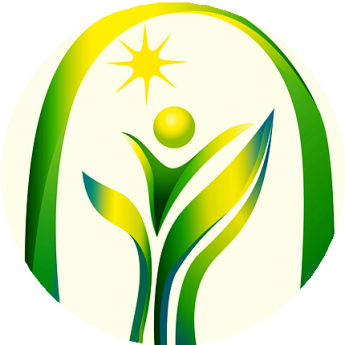 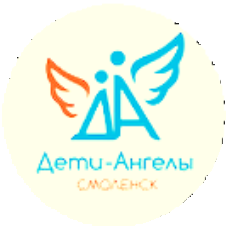 Смоленский  педагогический  колледж
СООО «Дети-Ангелы  Смоленск»
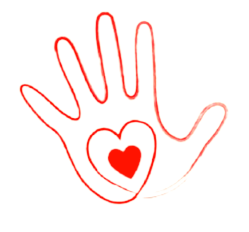 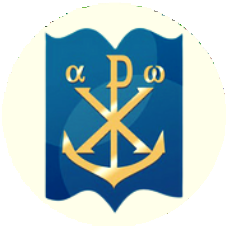 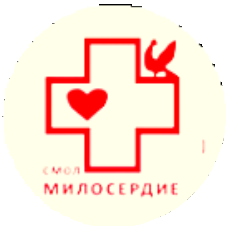 Смоленская  Православная  Духовная семинария
СмолМИЛОСЕРДИЕ
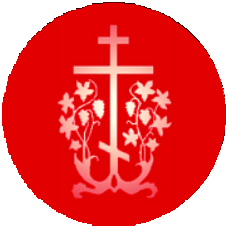 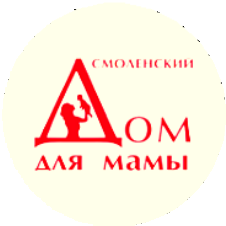 Центр подготовки  церковных  специалистов
Смоленский  Дом для мамы
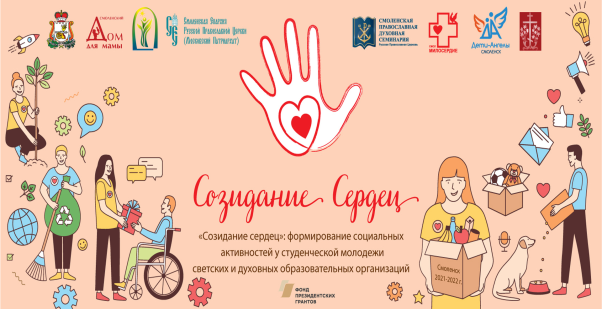 Все материалы о проекте: http://smoleparh.ru/metki/sozidanie-serdets/
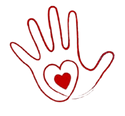 Созидание сердец
Проблематика
Целевые группы
Потребность  в формировании добровольческого ресурса, необходимого для эффективной работы негосударственных СО НКО, осуществляющих деятельность в сфере социальной поддержки. 

Необходимость создания условий для формирования социальных компетенций у  студенческой молодежи и обеспечение практических возможностей для реализации студенческих инициатив в сфере добровольчества.

Отсутствие постоянно действующих волонтерских студенческих объединений в подавляющем большинстве вузов и ссузов Смоленской области.
Студенты светских и духовных вузов и образовательных организаций профессионального образования, расположенных в г. Смоленске.

Преподаватели и сотрудники вузов и образовательных организаций профессионального образования, осуществляющие разработку и реализацию программ воспитательной работы со студентами.

Лица, находящиеся в трудной жизненной ситуации – благополучатели (подопечные) СО НКО г. Смоленска.

Сотрудники государственных учреждений и негосударственных СО НКО г. Смоленска, заинтересованных в развитии молодежного социального добровольчества (волонтерства).
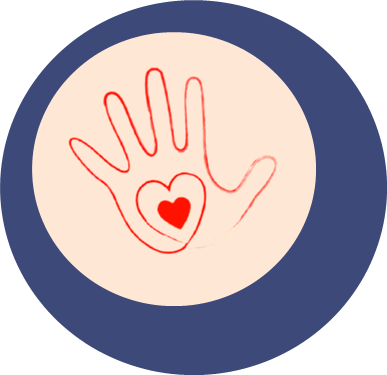 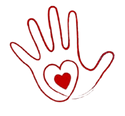 Созидание сердец
Векторы проекта
Цель проекта
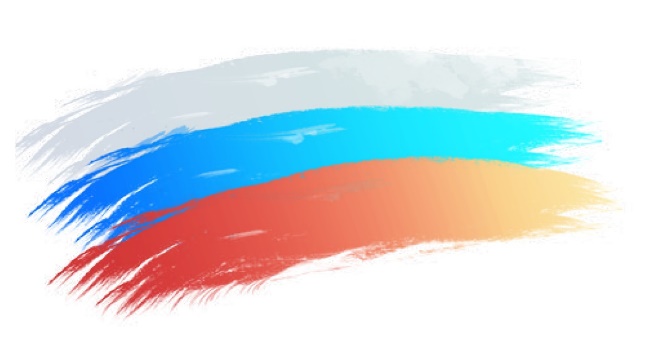 Проект «Созидание сердец» направлен:
 на формирование социальных активностей у студенческой молодежи через развитие собственных молодежных социальных добровольческих инициатив, 
 на развитие сотрудничества светских и духовных образовательных организаций г. Смоленска, негосударственных социально ориентированных НКО, оказывающих помощь различным категориям людей, находящихся в трудной жизненной ситуации, других институтов гражданского общества в сфере молодежного социального добровольчества.
Содействие развитию и популяризации 
в Смоленской области молодежного социального волонтерства, в том числе  молодежных социальных инициатив и проектов
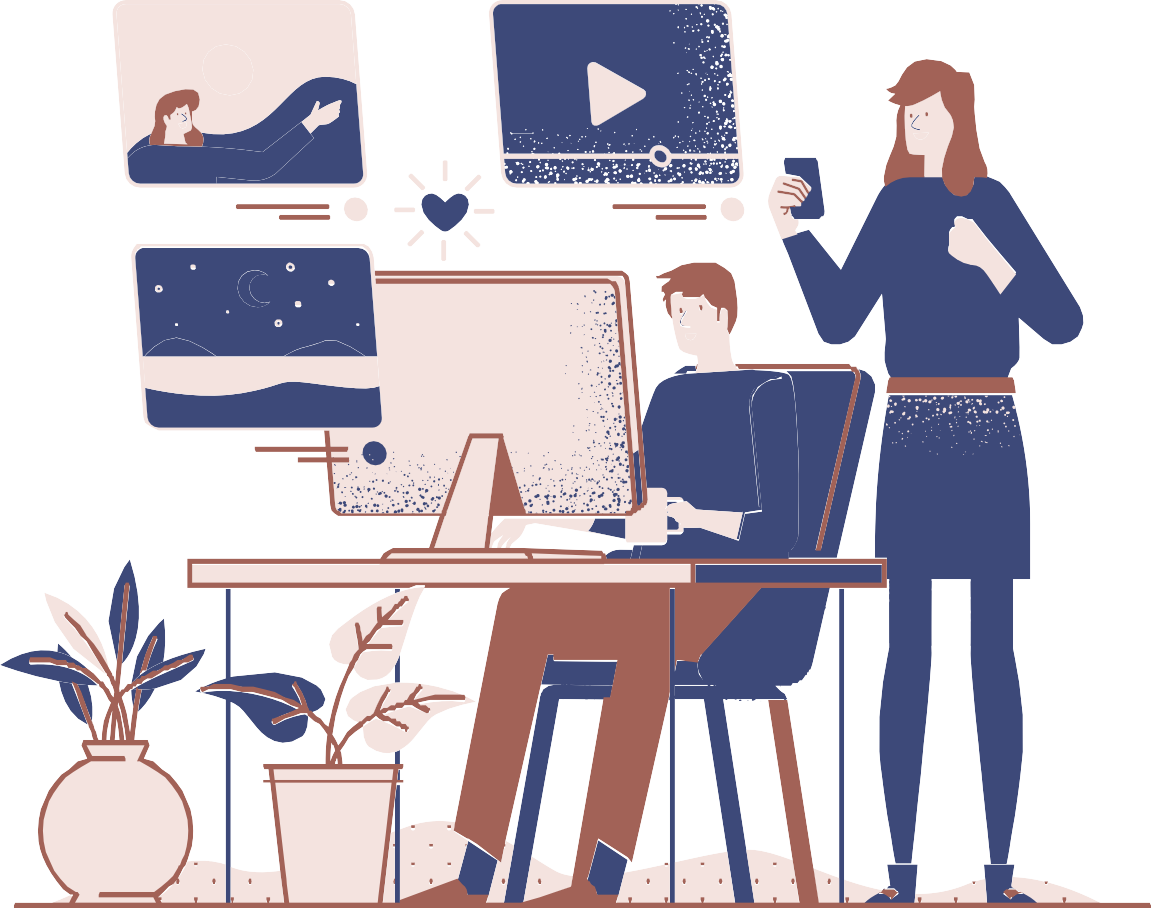 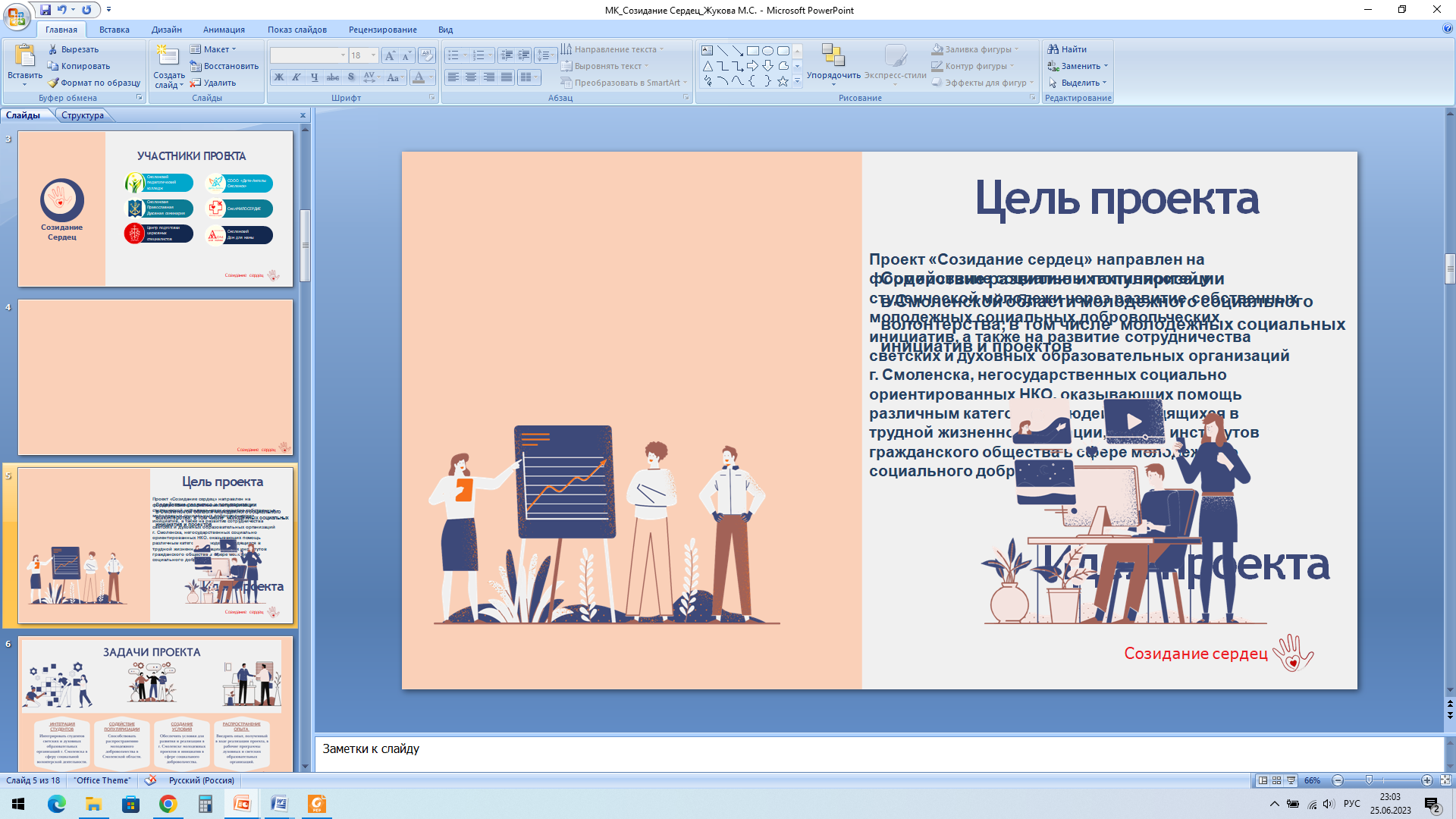 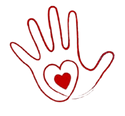 Созидание сердец
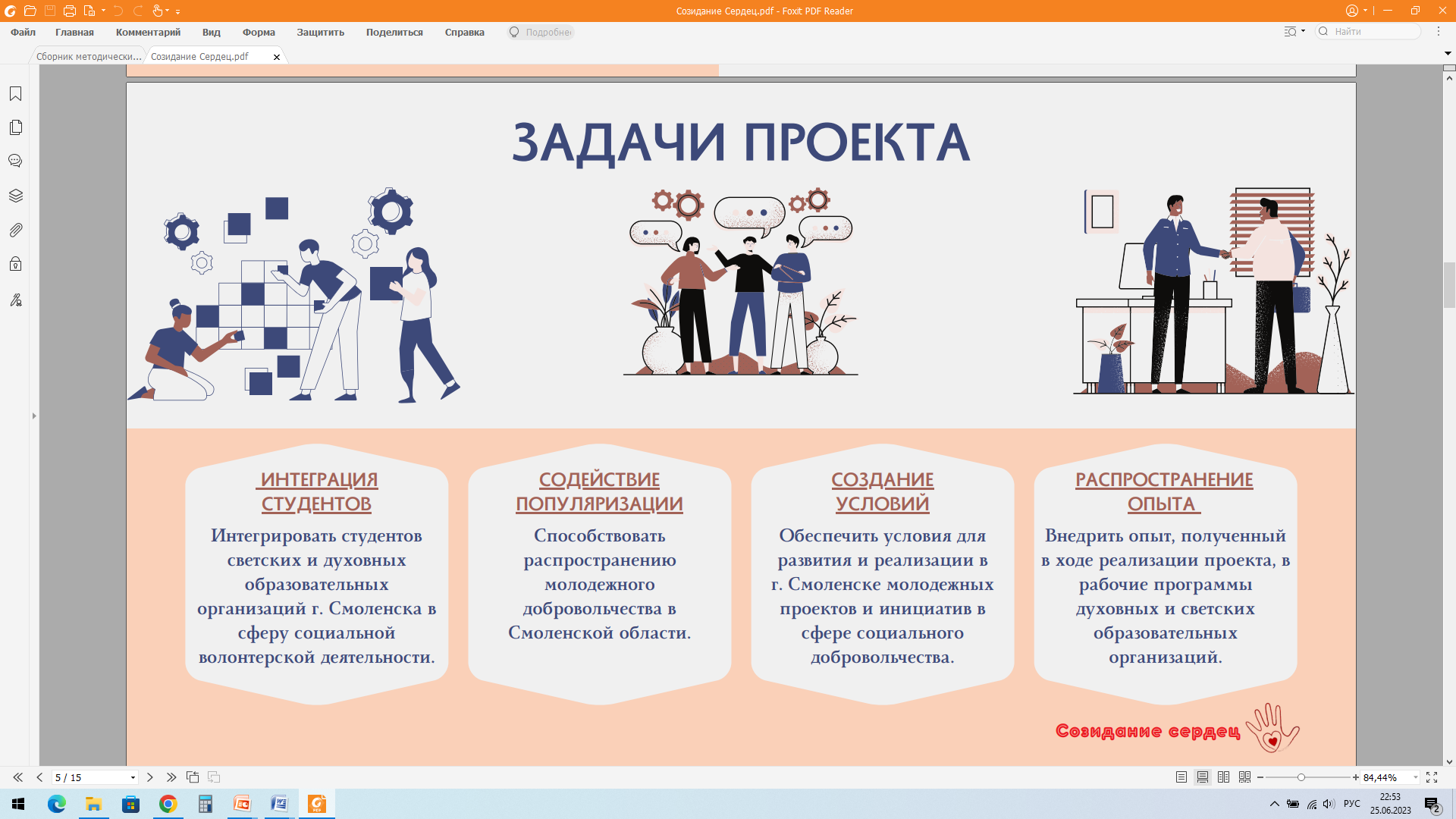 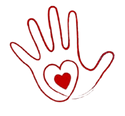 Созидание сердец
Задача 3. Создать условия для развития и реализации в г. Смоленске молодежных проектов и инициатив в сфере социального добровольчества (волонтерства)
Мероприятие: Проведение теоретических занятий: интенсив по основам социального проектирования; тренинг по  командообразованию, занятия по основам волонтерской работы «Я – волонтер» и «Волонтер Абилимпикс», теоретические занятия по основам работы с кризисными семьями, с людьми, находящимися в экстремальной жизненной ситуации, семьями с детьми-инвалидами  (общий объем - 24 часа)
Созидание сердец
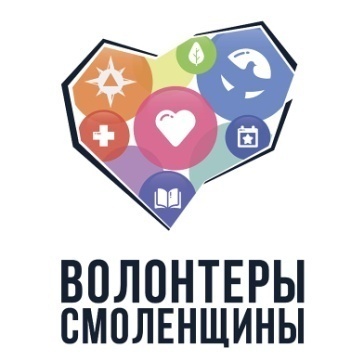 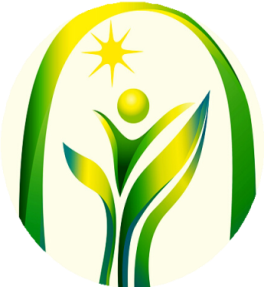 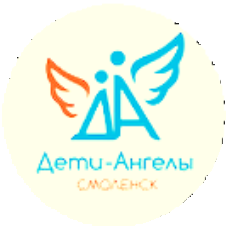 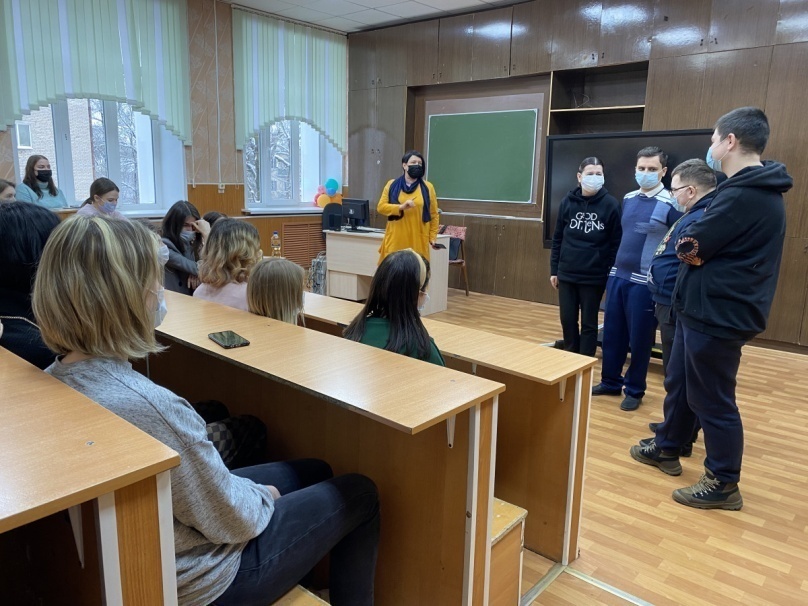 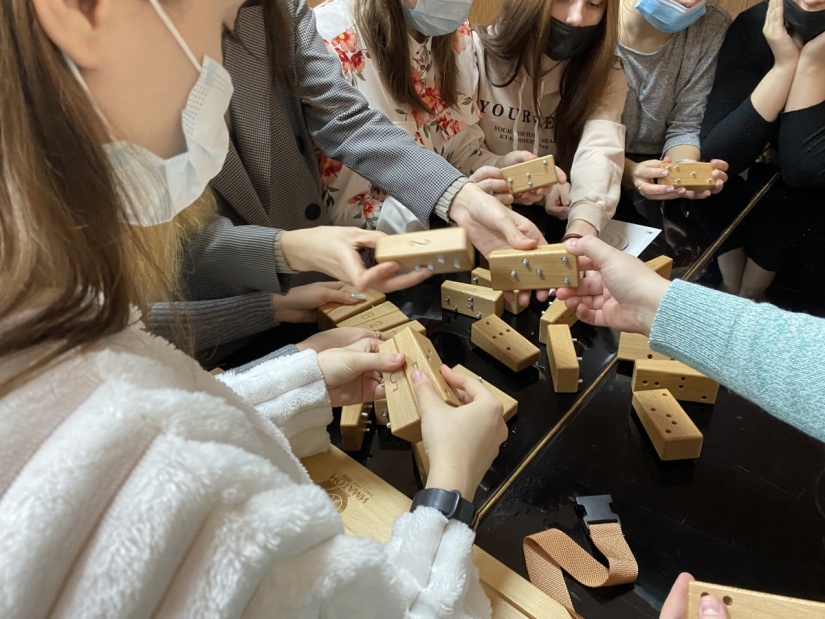 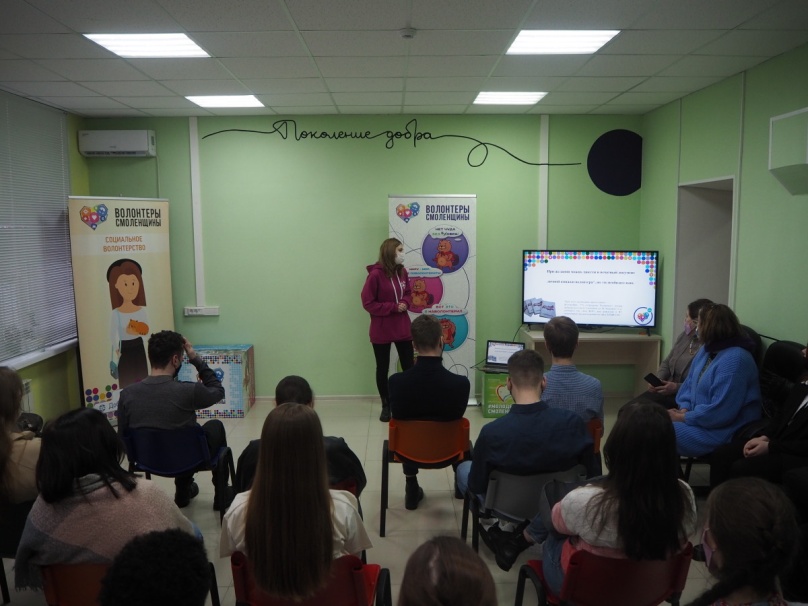 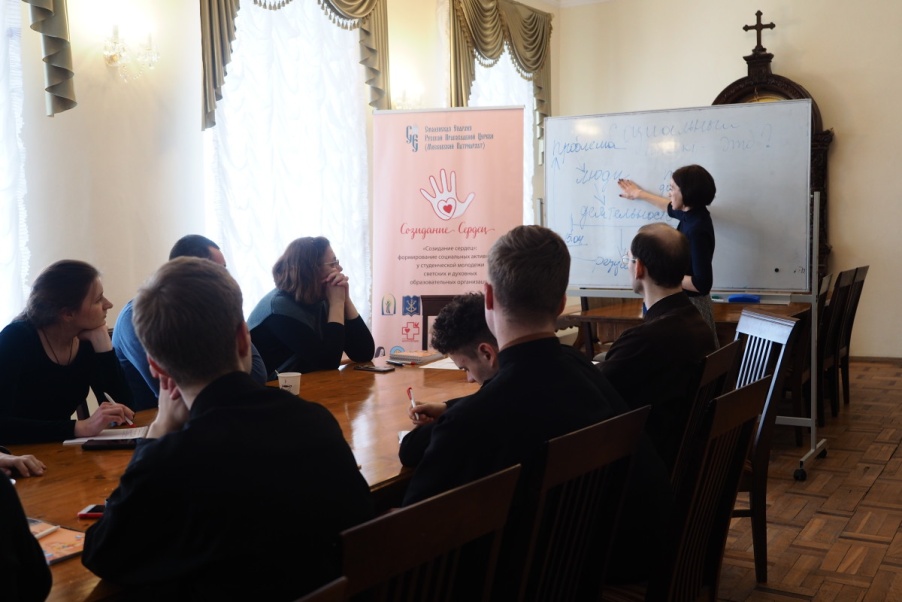 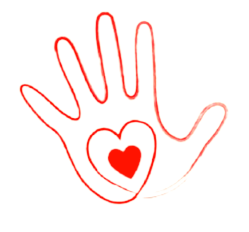 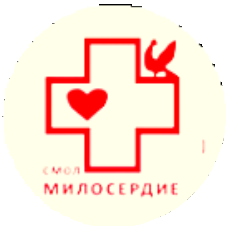 Смоленский  педагогический  колледж
Смоленский  Дом для мамы
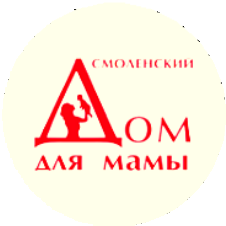 Итоги: 
студенты получили теоретические знания об особенностях волонтерской социальной работы с различными категориями людей, нуждающихся в оказании социальной помощи (поддержки);

базовые умения и навыки организации студенческой командной работы, разрешению конфликтных ситуаций;

базовые знания, необходимые для разработки социальных проектов (инициатив)
СООО «Дети-Ангелы  Смоленск»
СмолМИЛОСЕРДИЕ
Задача 3. Создать условия для развития и реализации в г. Смоленске молодежных проектов и инициатив в сфере социального добровольчества (волонтерства)
Мероприятие: Знакомство с деятельностью монастырей Русской Православной Церкви, осуществляющих активное социальное служение
Созидание сердец
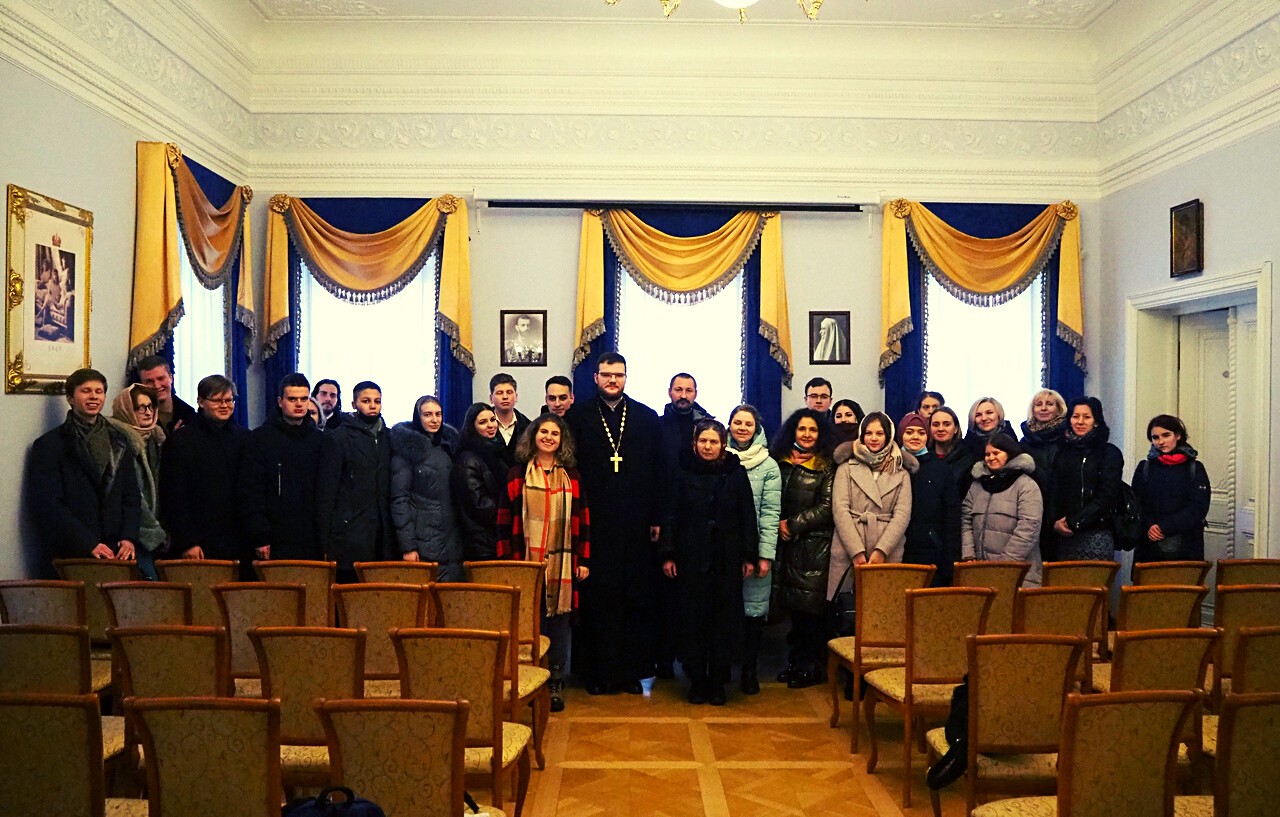 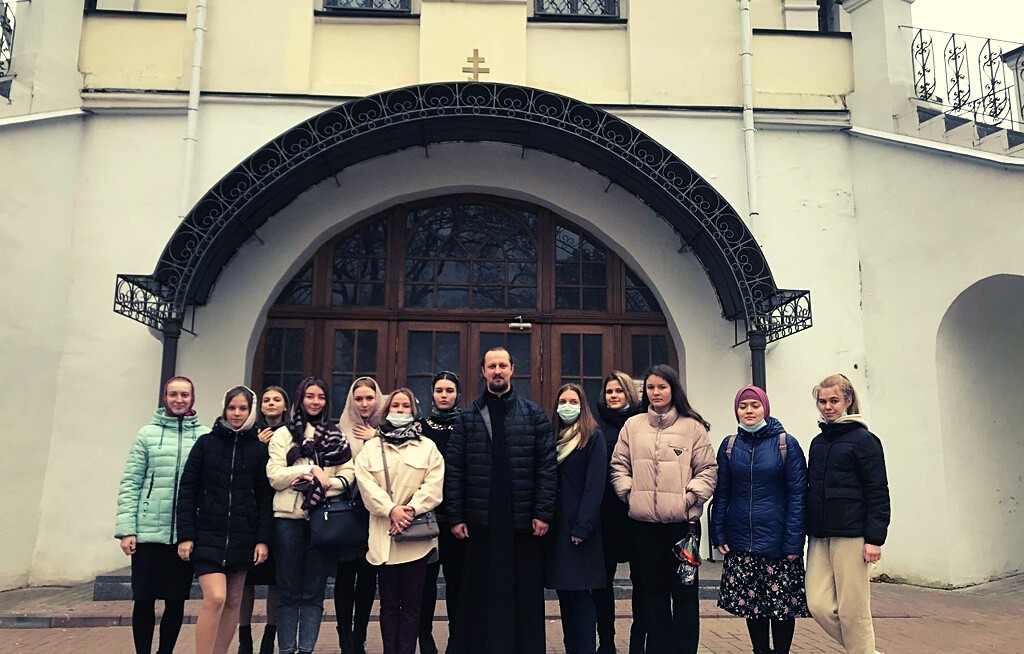 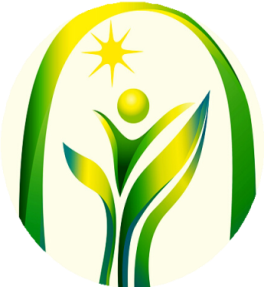 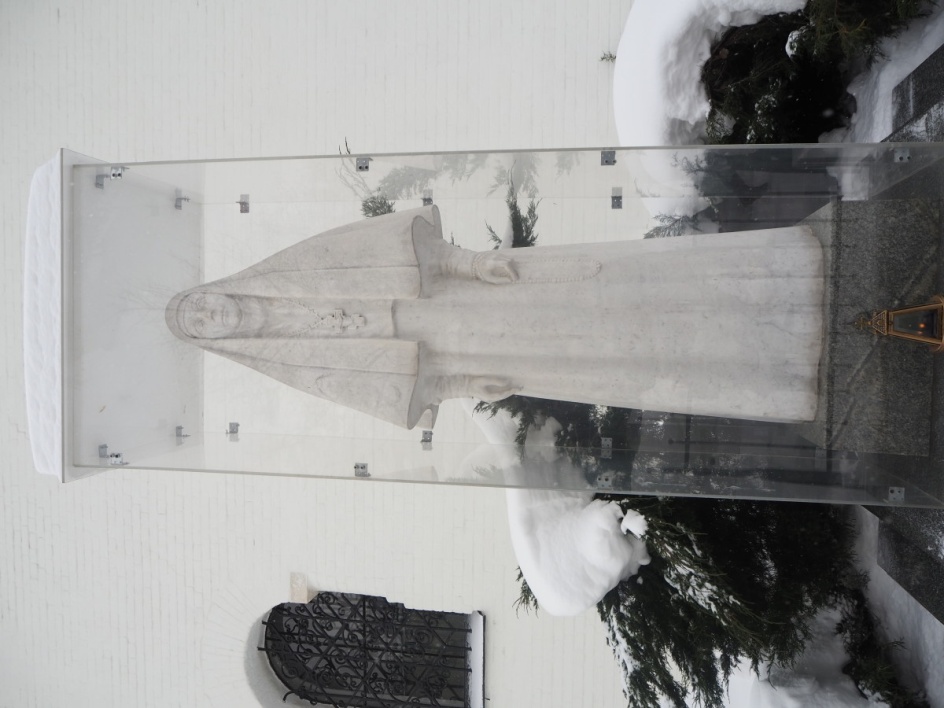 Смоленская  Православная  
Духовная семинария
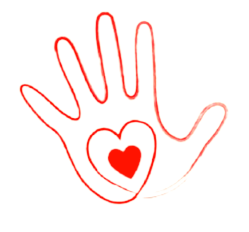 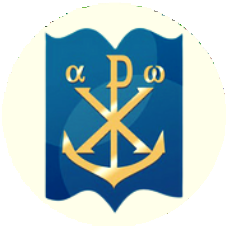 Смоленский  педагогический  колледж
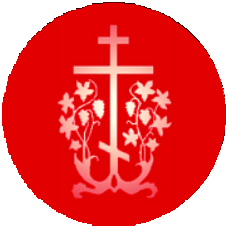 Итоги: 
студенты посетили Спасо-Преображенский Авраамиев мужского монастырь(г. Смоленск) и Ставропигиальный женский монастырь - Марфо-Мариинская Обитель Милосердия (г. Москва), в которых познакомились с организацией социальногослужения и волонтерской работы по оказанию помощи инвалидам и лицам с ОВЗ различных возрастных групп и их семьям; глухим и слабослышащим, а также людям, находящимся в трудной жизненной ситуации;

 подготовили и разместили на информационных ресурсах проекта презентации о поездках
Центр подготовки  церковных  специалистов
Задача 3. Создать условия для развития и реализации в г. Смоленске молодежных проектов и инициатив в сфере социального добровольчества (волонтерства)
Мероприятие: Проведение практического обучения на базе социальных площадок 
(18 часов)
Созидание сердец
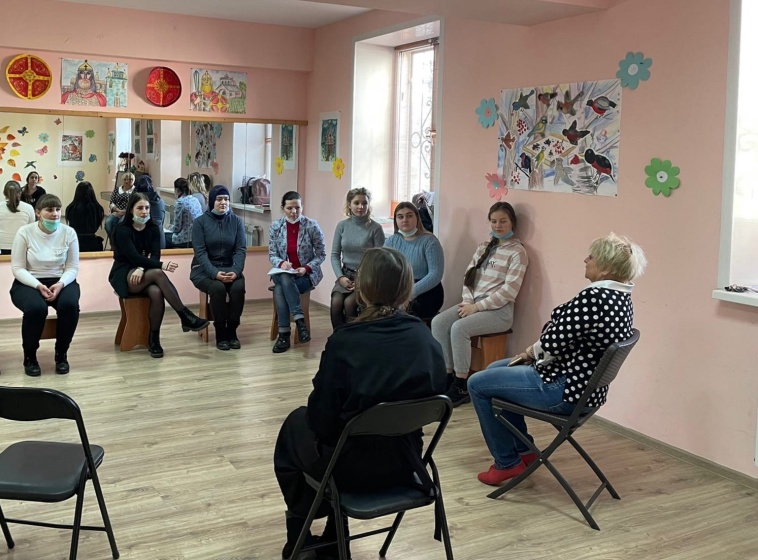 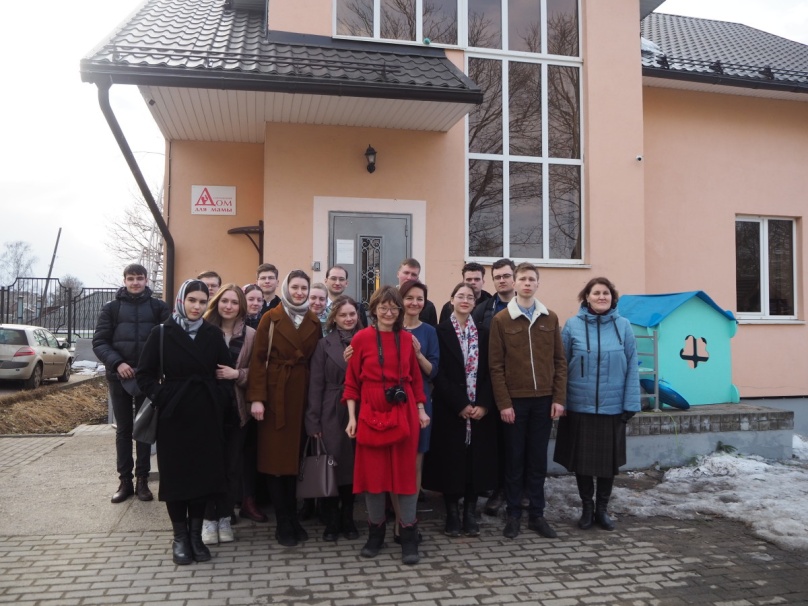 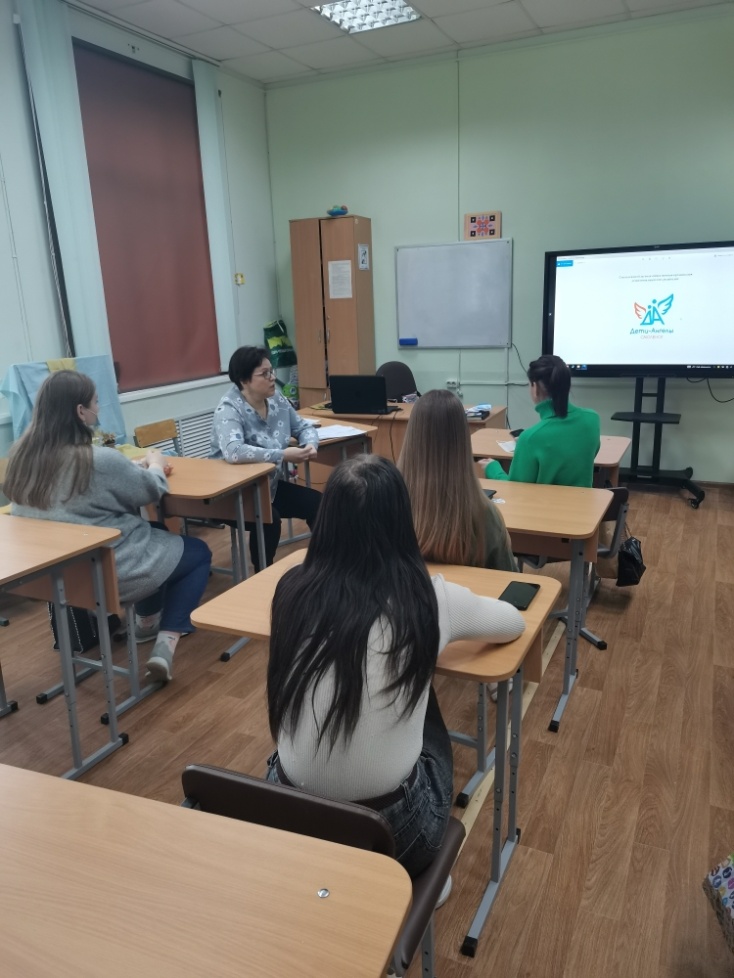 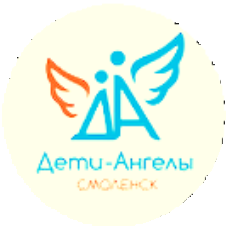 Смоленский  Дом для мамы
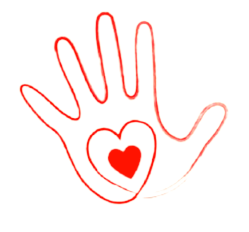 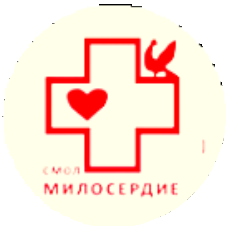 СООО «Дети-Ангелы  Смоленск»
Итоги: 
 знакомство с особенностями деятельности учреждений;

изучение проблем и потребностей целевых групп – благополучателей социальных площадок;

 формирование практических навыков волонтерской работы сразличными категориями людей, находящимися в ТЖС (кризисные семьи, люди без определенного места жительства, инвалиды, люди с ОВЗ, пожилые люди и др.); 

 разработка концепций социальных мини-проектов
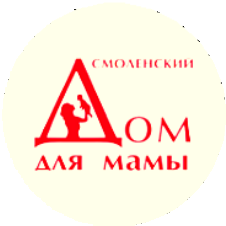 СмолМИЛОСЕРДИЕ
Мини-проекты 
участников сообщества «Созидание сердец»
«Пасхальные каникулы»
Смоленский  Дом для мамы
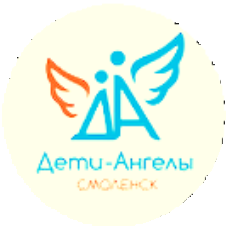 Студенты 
самостоятельно 
разработали 
и реализовали 
на социальных площадках
3  мини-проекта
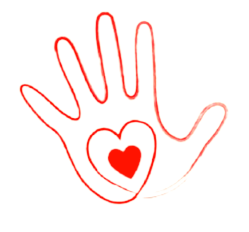 «Жили-были ангелы»
СООО «Дети-Ангелы  Смоленск»
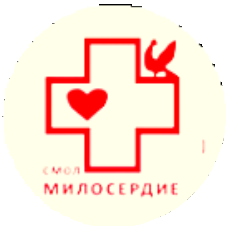 «СмолМИЛОСЕРДИЕ МожемПомочь»
СмолМИЛОСЕРДИЕ
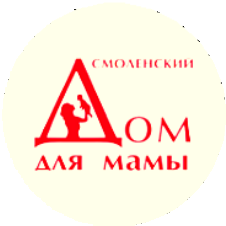 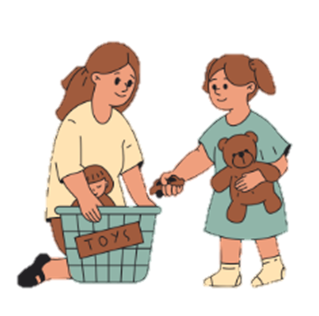 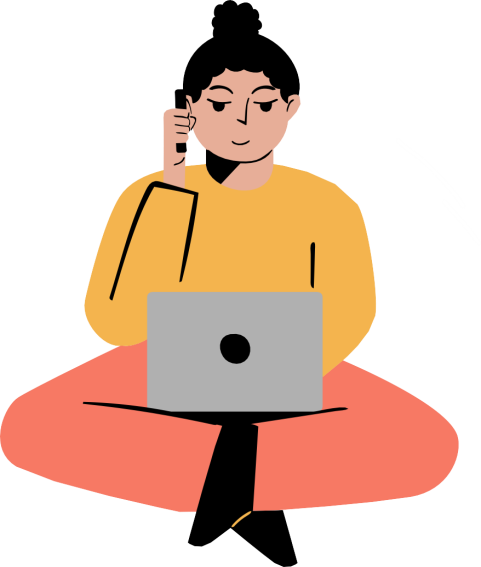 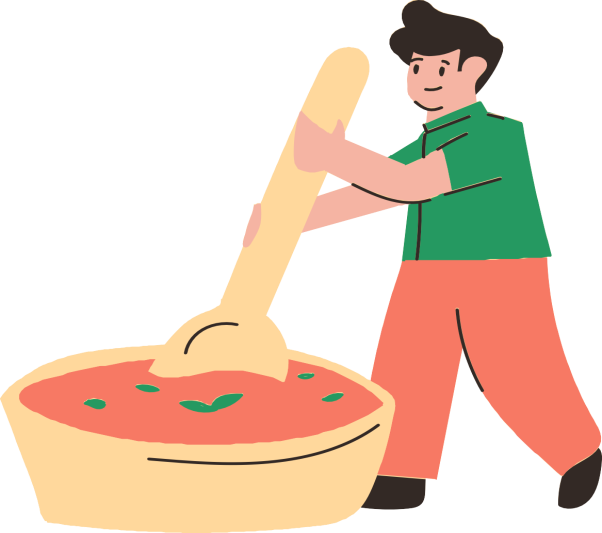 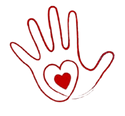 Созидание сердец
Мини-проект «Пасхальные каникулы»
Цель: осуществить поддержку  подопечных (детей и родителей) Смоленского Дома для мамы
Результаты: 
 24 ребенка приняли участие в творческих занятиях

 7 мам получили услугу «высвобождение»

 сотрудники Смоленского дома для мамы получили помощь:
в осуществлении работы гуманитарного склада;

в подготовке проектной заявки для участия в конкурсе Фонда президентских грантов

16 студентов получили опыт разноплановой волонтерской работы в кризисном центре защиты семьи, материнства и детства
Мероприятия: 
Проведение занятий с детьми по развитию творческих и коммуникативных способностей 

Осуществление присмотра за детьми с целью высвобождения времени для матерей

Помощь в организации Дня рождения Смоленского дома для мамы» 

Незапланированное мероприятие: помощь в работе гуманитарного склада: (фасовка и доставка продуктовых наборов для подопечных семей; сортировка одежды, игрушек, предметов ухода за детьми)
Ролик, созданный командой проекта «Пасхальные каникулы»
https://vk.com/wall-207197290_6
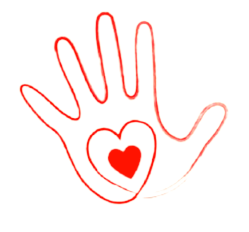 Смоленский  Дом для мамы
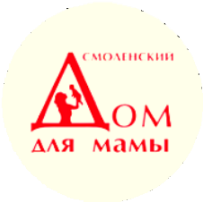 Ссылка на презентацию проекта «Пасхальные каникулы» https://vk.com/video-207197290_456239032?list=a25535c4186073d1ca
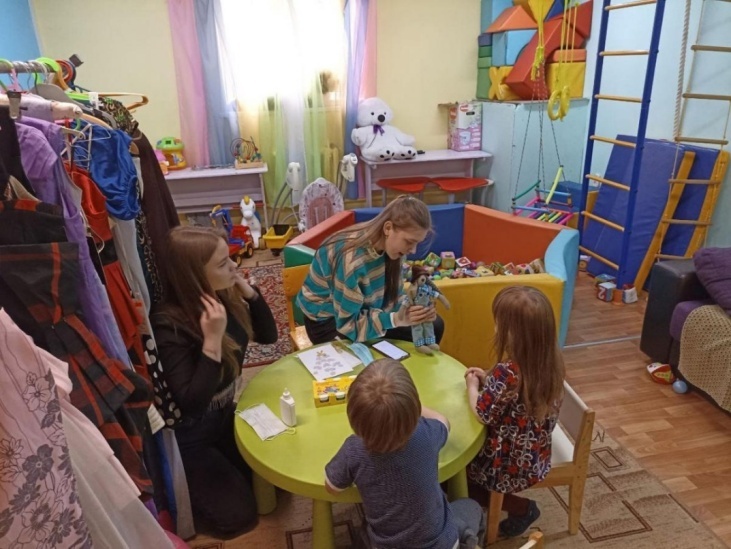 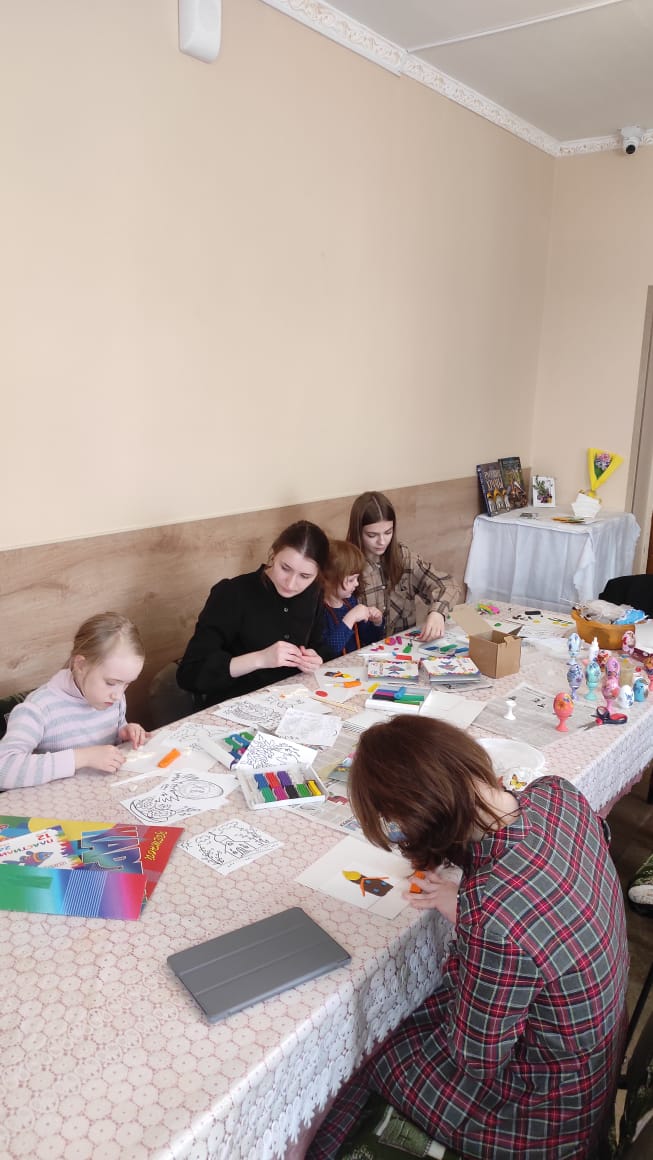 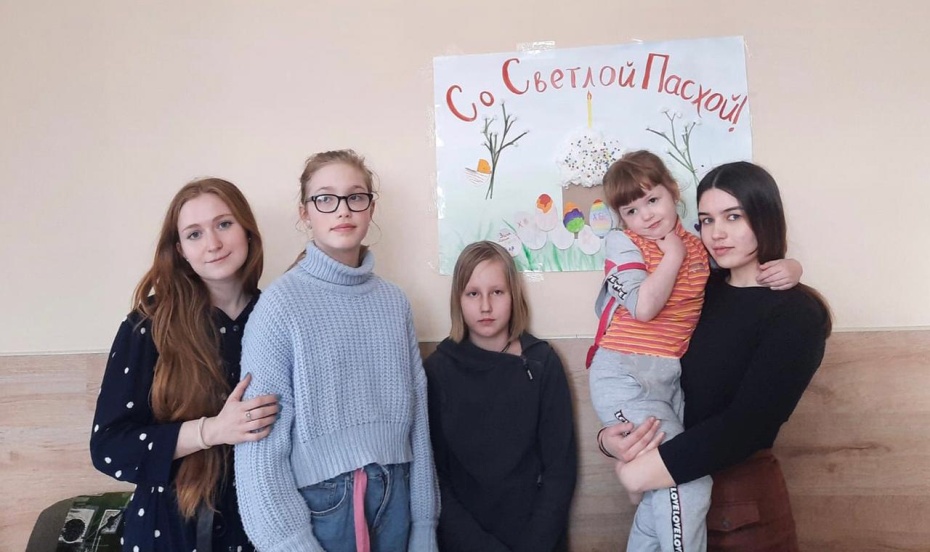 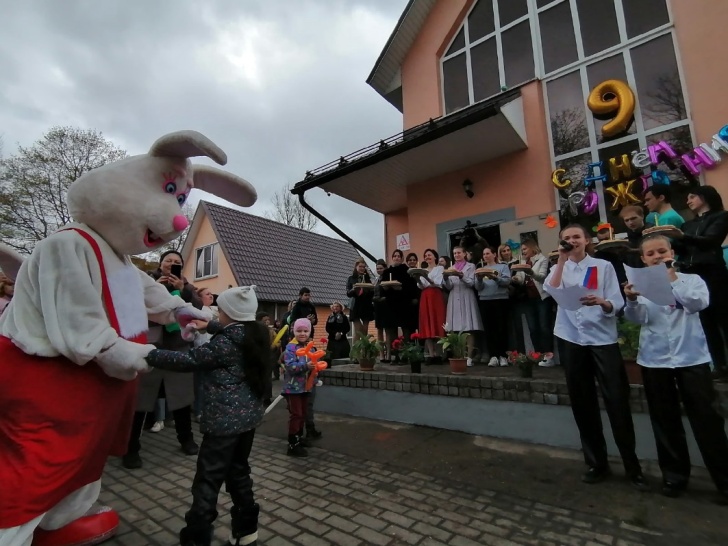 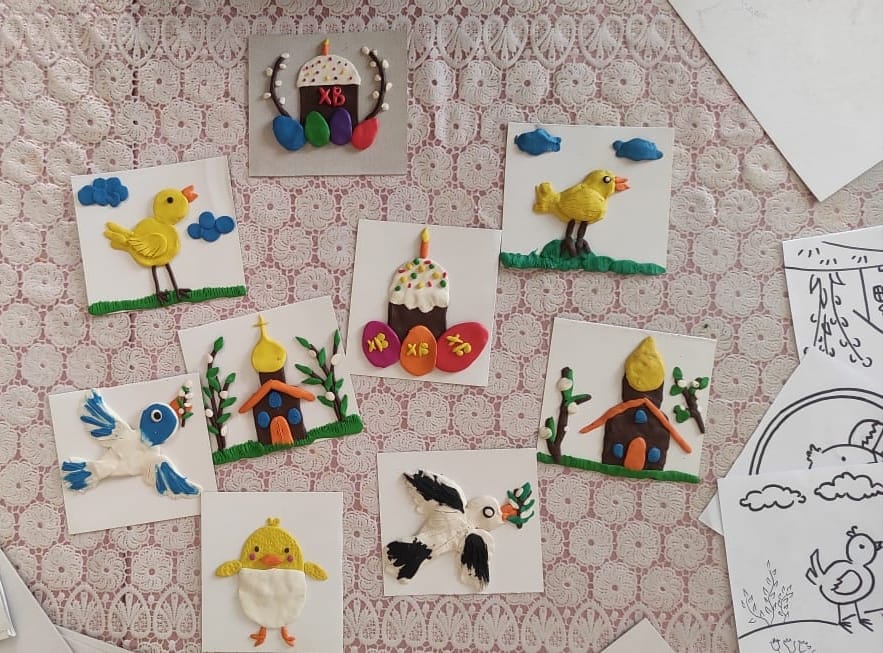 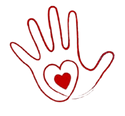 Созидание сердец
Мини-проект «Жили-были ангелы»
Цель: осуществить информационную поддержку деятельности Смоленской областной  общественной организации детей-инвалидов и их родителей «Дети-Ангелы Смоленск»
Результаты: 
 К деятельности СООО «Дети-ангелы Смоленск» привлечен 51 волонтер;

 9 детей-инвалидов и их родители получили поддержку (позитивное общение с участниками команды);

 созданный видеоролик распространен на ресурсах проекта «Созидание сердец» и СООО «Дети-ангелы Смоленск»;

 7 студентов получили опыт разноплановой волонтерской работы в общественной организации, осуществляющей поддержку семей с детьми-инвалидами
Мероприятия: 
Участие с мероприятиях СООО «Дети-ангелы Смоленск» с целью налаживания коммуникаций и привлечения волонтеров

Сбор материалов (организация фото- и видеосъемки различных мероприятий) для создания видеоролика

Монтаж видеоролика

Распространение видеоролика на собственных и партнерских информационных ресурсах
Ролик, созданный командой проекта «Жили-были ангелы»
https://www.youtube.com/watch?v=OiOJIx_tsEM
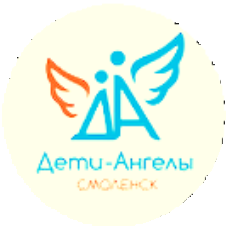 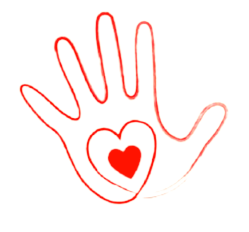 СООО «Дети-Ангелы  Смоленск»
Ссылка на презентацию проекта «Жили-были ангелы» https://vk.com/video-207197290_456239033?list=56019d2df38f60b8ea
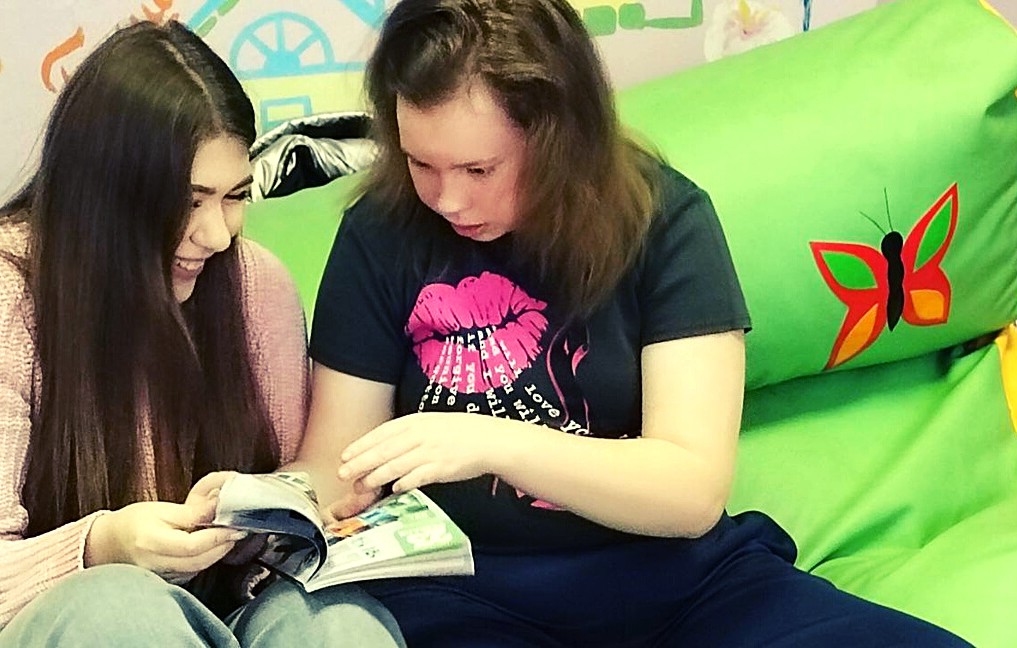 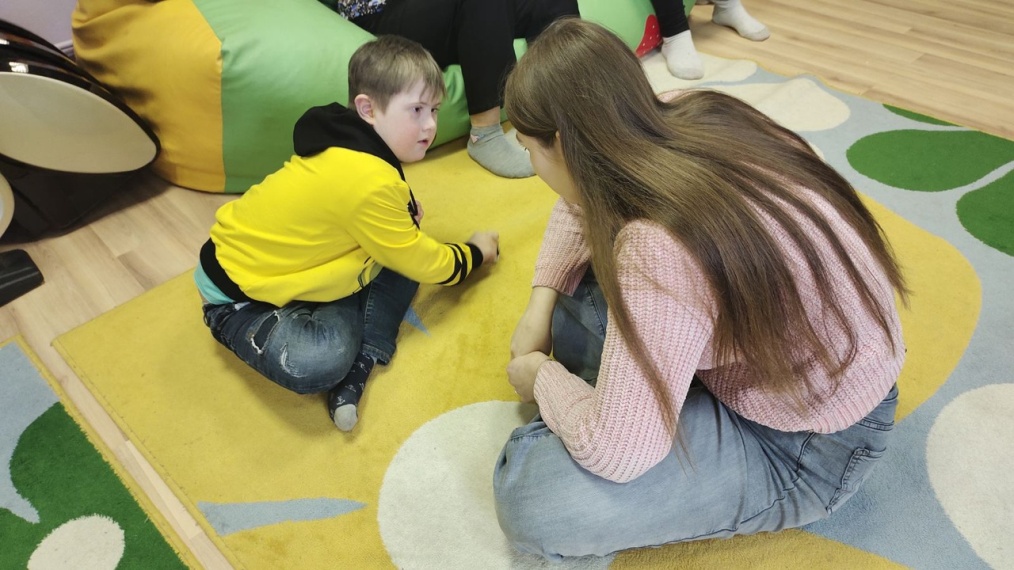 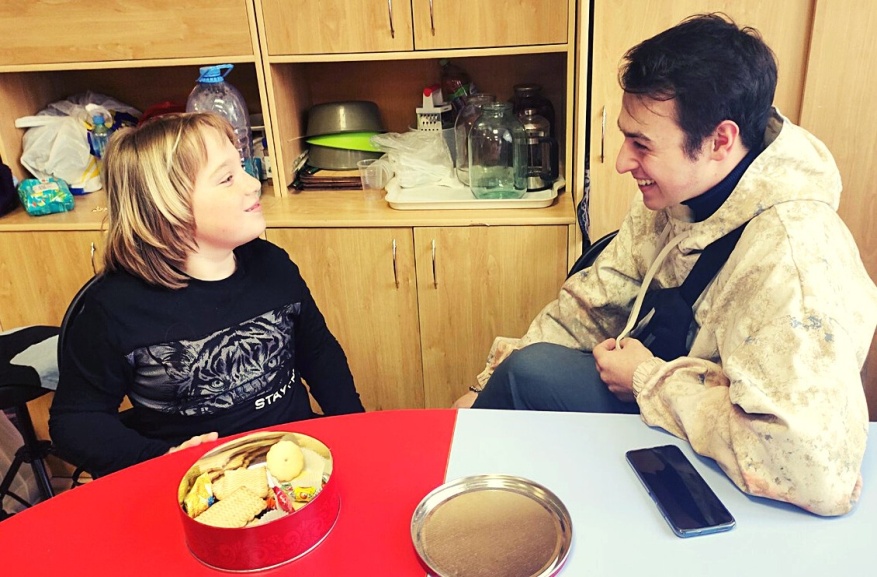 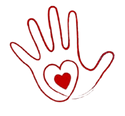 Созидание сердец
Мини-проект «СмолМилосердие_МожемПомочь»
Цель: осуществить поддержку подопечных добровольческой службы Смоленской епархии «Милосердие»
Результаты:

 30 человек обеспечены праздничным пасхальным обедом, приготовленным командой проекта и волонтерами;

 расфасовано около 1 тонны продуктов питания, помощь получили более 170 подопечных добровольческой службы Смоленской епархии «Милосердие»

  59 пожилых граждан, в том числе из 6-ми домов-интернатов стали зрителями Пасхального концерта, подготовленного командой проекта
Мероприятия: 

 Помощь сотрудникам добровольческой службы Смоленской епархии «Милосердие»  в комплектовании продуктовых наборов 

Приготовление и раздача бездомным праздничного Пасхального обеда

 Подготовка и проведение пасхального концерта
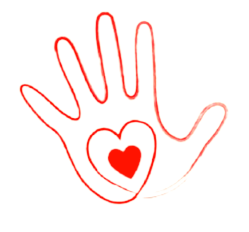 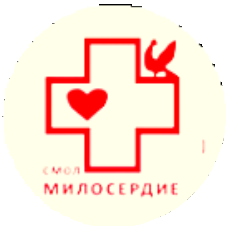 СмолМИЛОСЕРДИЕ
Ссылка на презентацию проекта «СмолМилосердие_МожемПомочь» https://vk.com/video-207197290_456239030?list=0a97018ef72a6981ff
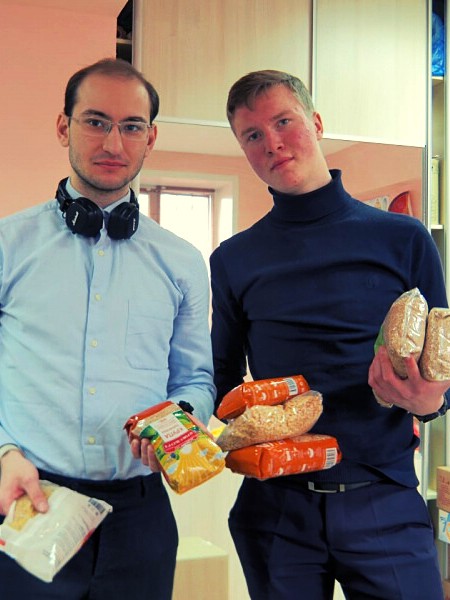 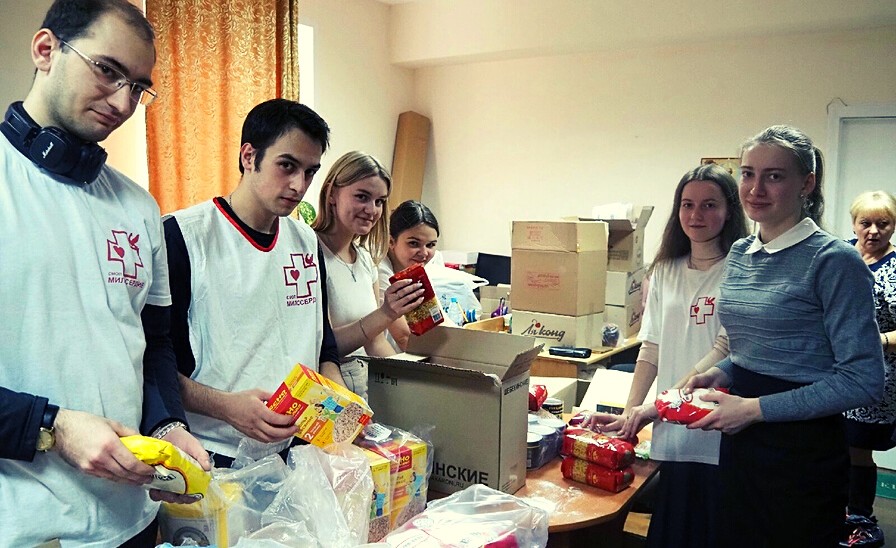 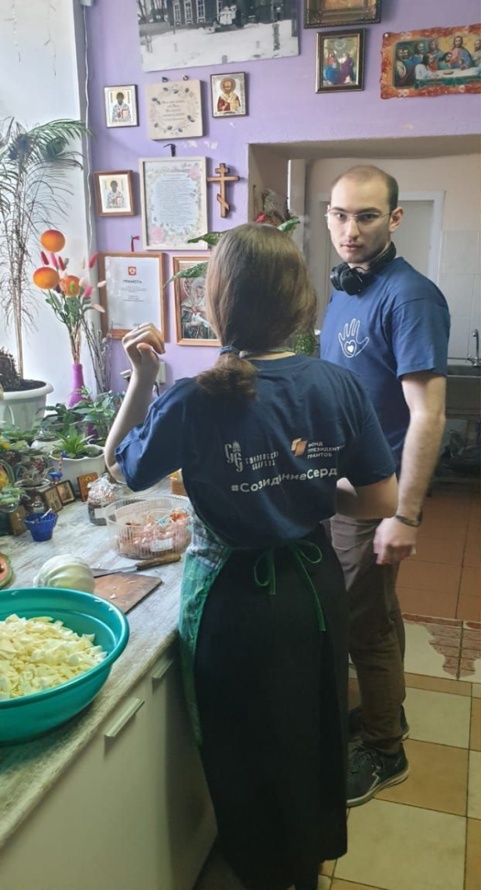 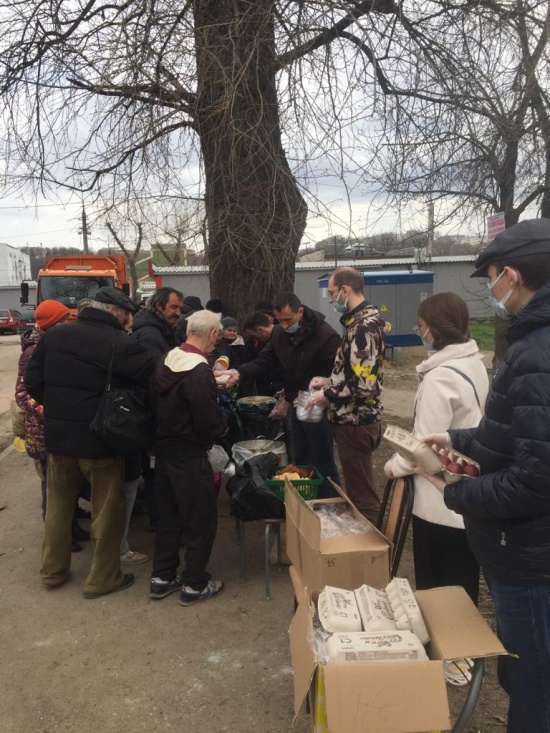 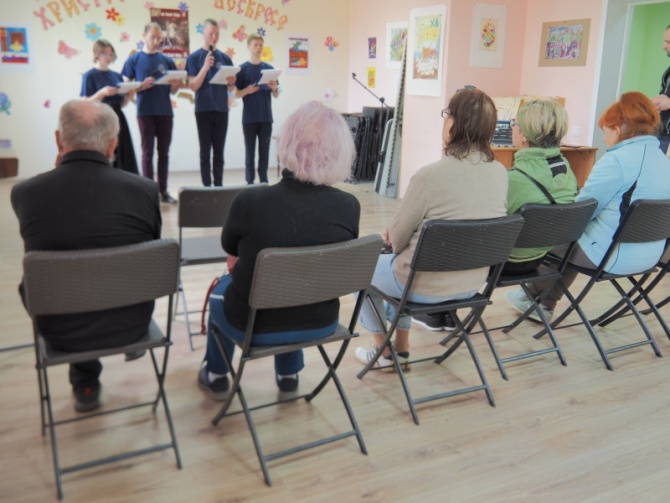 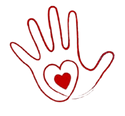 Созидание сердец
Задача 4. Способствовать внедрению опыта деятельности по формированию социальных активностей студенческой молодежи, полученного в ходе реализации проекта
Мероприятие: проведение итоговых презентаций и круглых столов
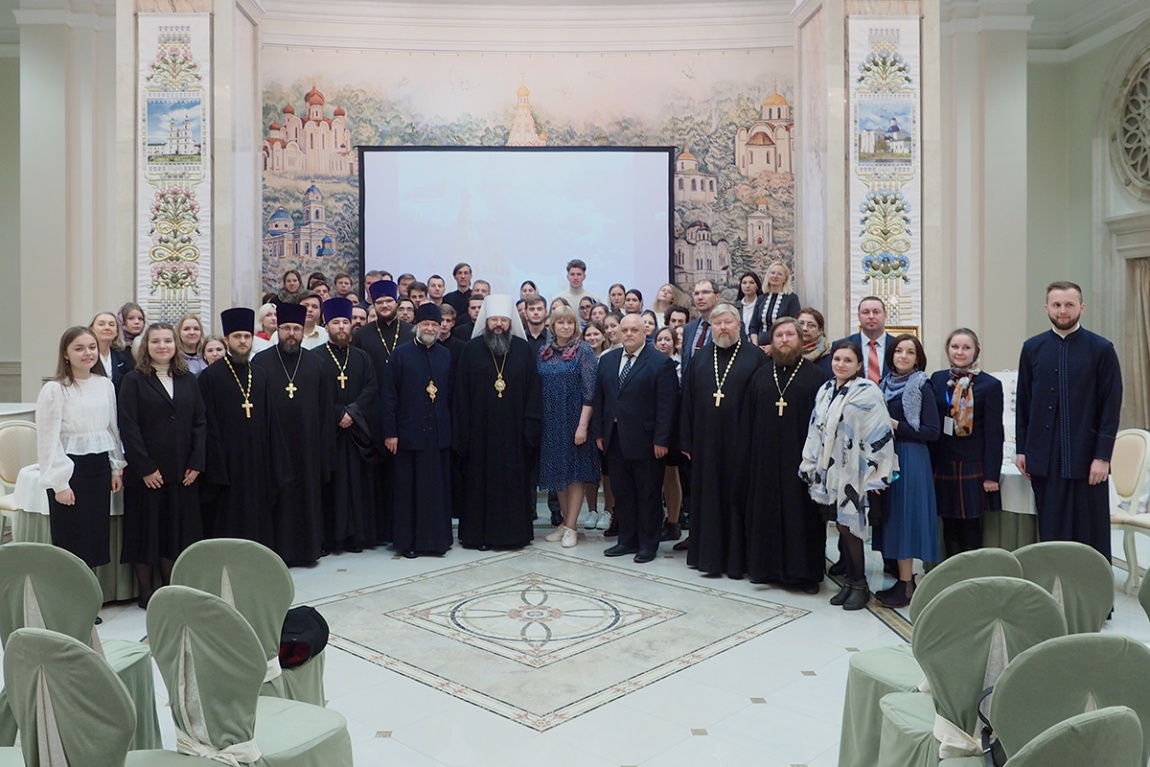 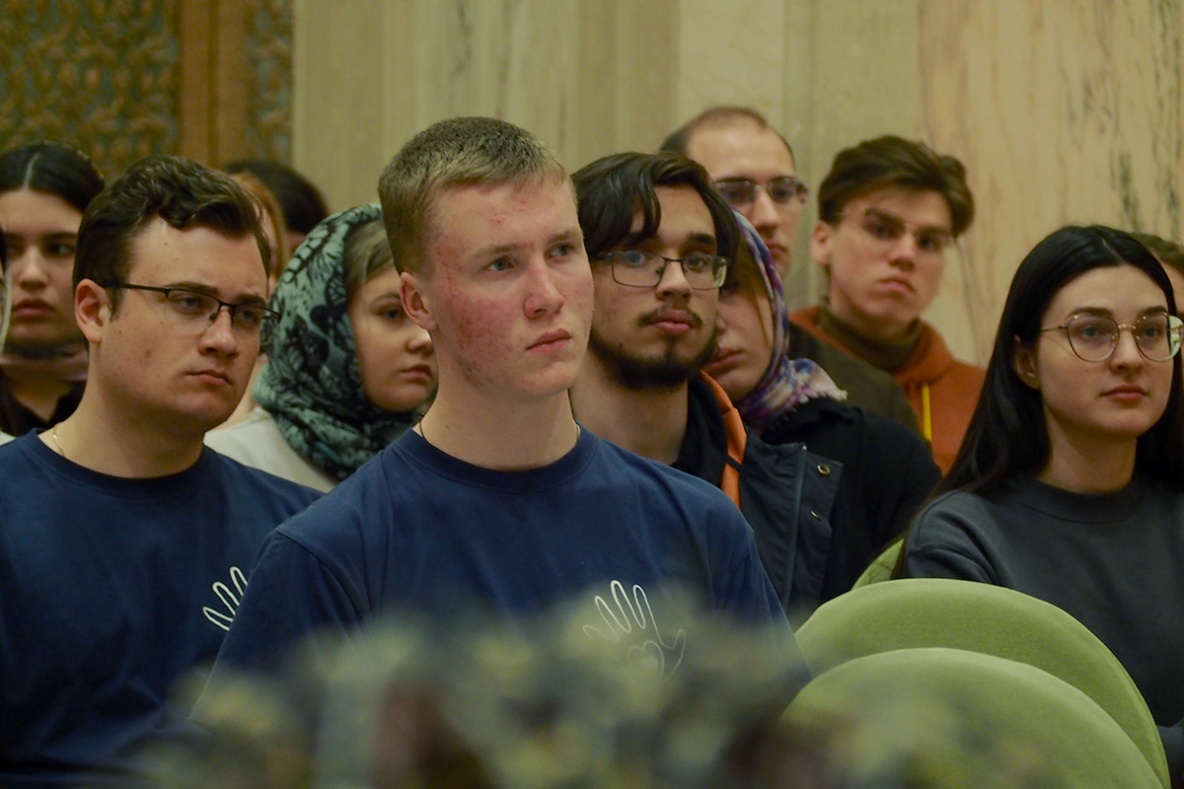 Презентация проекта на международном семинаре «Духовно-нравственное воспитание молодежи: проблемы, опыт, перспективы» 
(г. Минск)
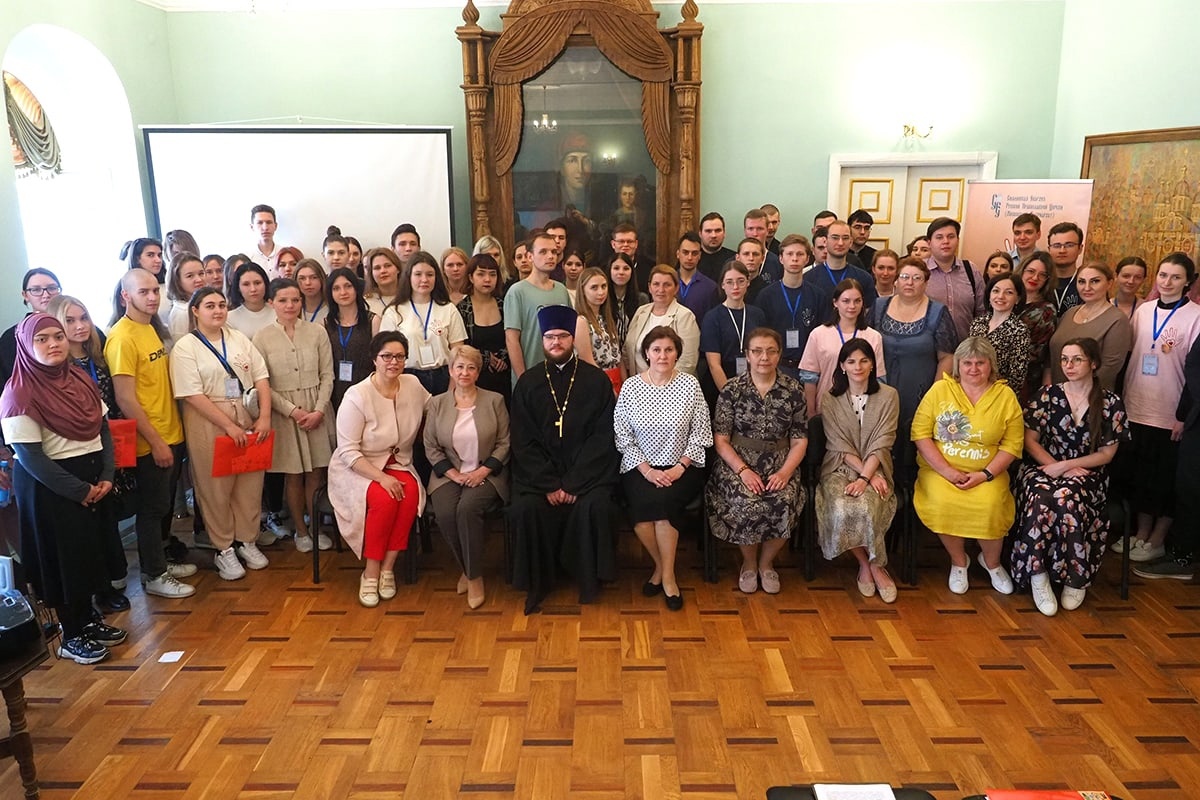 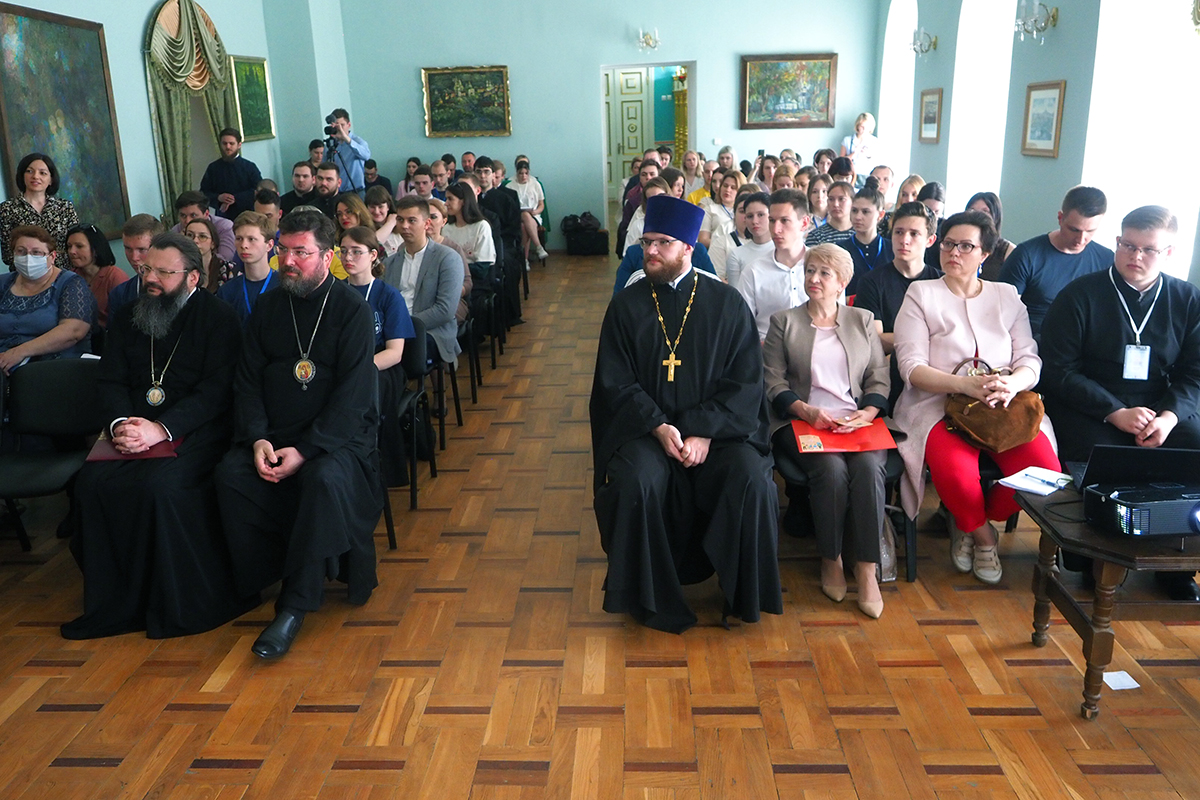 Региональная студенческая конференция «Созидание сердец»: молодежные проекты, от замысла к реализации»
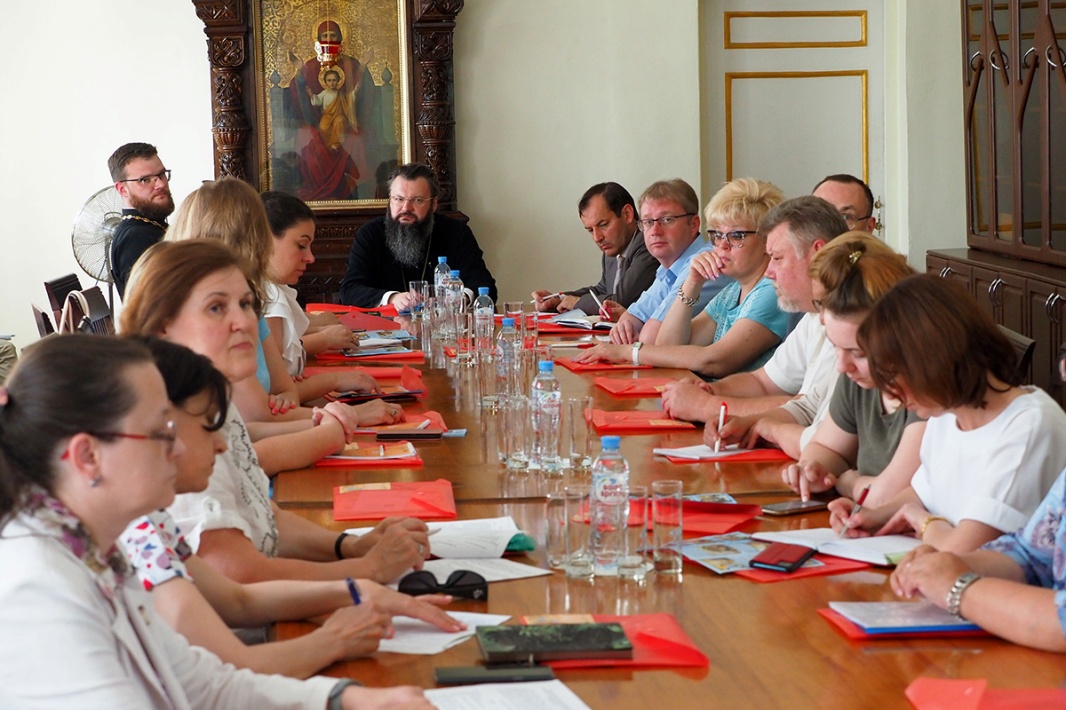 Круглый стол по итогам реализации проекта
«Созидание сердец» с участием проректоров и заместителей руководителей по воспитательной работе образовательных организаций высшего и среднего профессионального образования
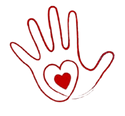 Созидание сердец
Результаты реализации проекта «Созидание сердец»
Организовано практическое системное сотрудничество светских и духовных образовательных организаций г. Смоленска, трех негосударственных СОНКО в сфере развития и популяризации молодежного социального добровольчества;

Создано студенческое сообщество, участники которого (46 человек) получили практические навыки волонтерской работы с различными категориями людей, находящихся в ТЖС, базовые навыки социального проектирования, возможность проявить социальную активность, выступить с собственными инициативами. По результатам анкетирования 83% планируют в дальнейшем заниматься волонтерской деятельностью.

Образовательные организации - участники проекта апробировали модуль «Формирование социальных активностей молодежи через организацию разработки и реализации студентами молодежных проектов и инициатив в сфере социального добровольчества (волонтерства)» рабочей программы воспитания. Опыт распространен среди других вузов и СПО. 

Проект стал площадкой общения и взаимодействия студентов светских и духовных ОО г. Смоленска, г. Минска и г. Витебска Республики Беларусь.
Количество участников мероприятий проекта (представители целевых групп) – 688 человек

 Количество благополучателей из числа подопечных социальных площадок – 293 человека

Количество добровольцев, привлеченных участниками сообщества «Созидание сердец» - 106 человек

Количество образовательных организаций, получивших методическую помощь 35 (не менее 80 преподавателей)
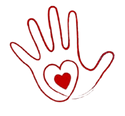 Созидание сердец
Отзывы кураторов социальных площадок
Наталья Богдаева, руководитель
СООО «Дети-Ангелы Смоленск»









Мы первый раз участвовали в таком проекте, для нас был важен сам процесс общения студентов с нашими детьми, плюс ко всему это огромный опыт и для нас – наши дети имеют недостаточное количество социальных контактов, для них это важный опыт.Это важный опыт для студентов, они должны знать: если вы выбираете социальные, волонтерские проекты, то ваша социальная жизнь не должна заканчиваться с окончанием проекта. Ещё один важный результат проекта – пообщавшись с нашими детьми,в дальнейшем вы меняете отношение общества к таким детям. На вас  надежда, что вы станете амбассадорами этого процесса в обществе. Спасибо вам большое!
Елена Лебедева, 
комендант Смоленского Дома для мамы








Участники проекта – студенты по доброй воле, добровольцы, корень этого слова – "добро" был в этих студентах.
Когда приходят  обычные студенты, мы проводим по  «Дому» экскурсию, человек 5 – 6 уходит, им бывает неинтересно. Из этой группы не ушел никто, Большое спасибо, что выбрали нас, «Смоленский дом для мамы» площадкой для проекта  «Созидание сердец». Мне очень нравится этоназвание, я думаю надо продолжать в этом русле. Спасибо преподавателям истудентам, мне было комфортно с вами работать! 
Спасибо от всех сотрудников и от всех мам!
Светлана Данилова и Мария Титова 
координатор добровольческой службы Смоленской епархии «Милосердие»








Уважаемые друзья, позвольте  поблагодарить наших добровольцев, которые работали с нами, помогали нашим подопечным и успешно реализовали свой проект. 
Работать со студентами всегда было очень приятно и легко, они очень организованы идействительно всё делали сами. 
Мы рады, что нам удалось принять участие в проекте «Созидание сердец» и его реализации! Большое спасибо, что пришли на нашу площадку, потому  что наша служба действительно всегда нуждается в добровольцах. 
Мы приглашаем всех желающих помочь!
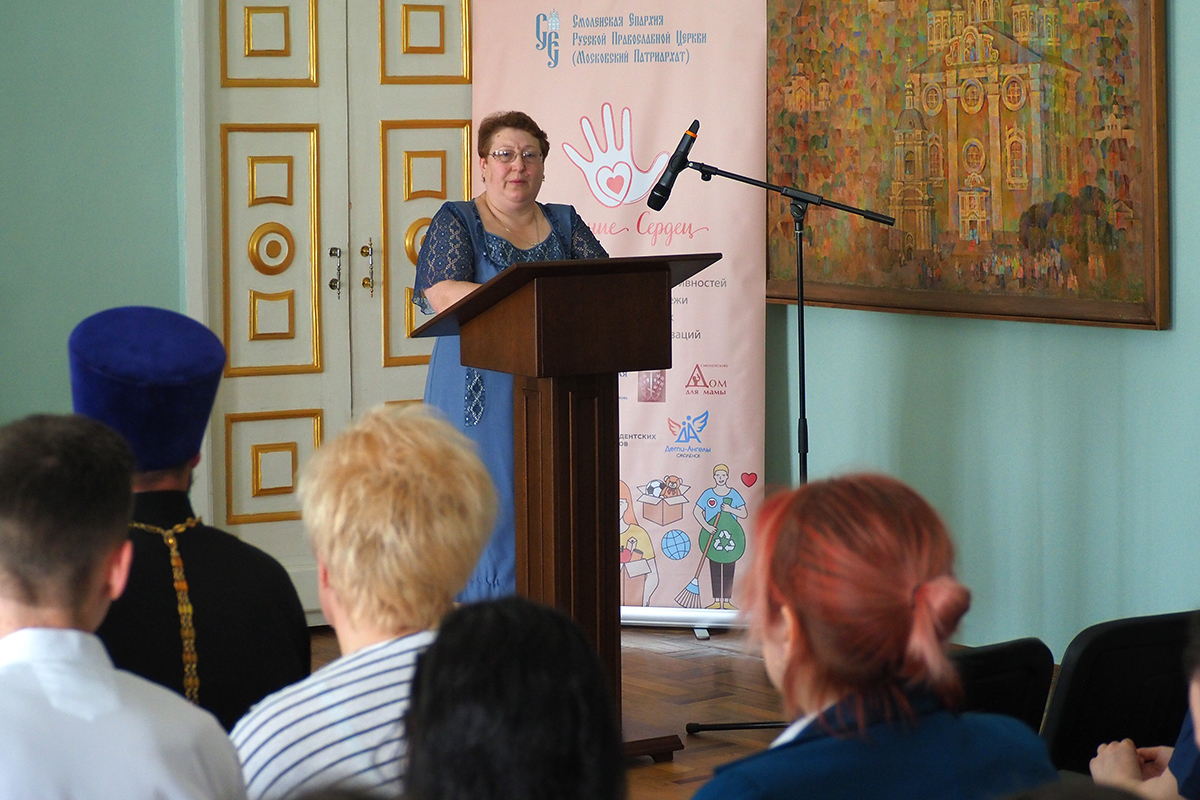 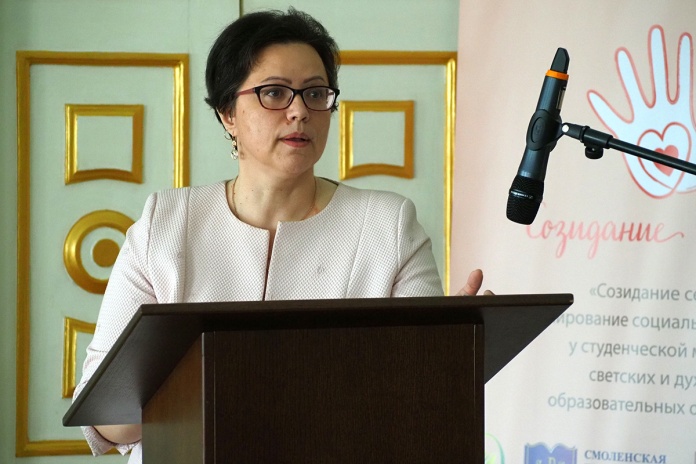 Созидание сердец
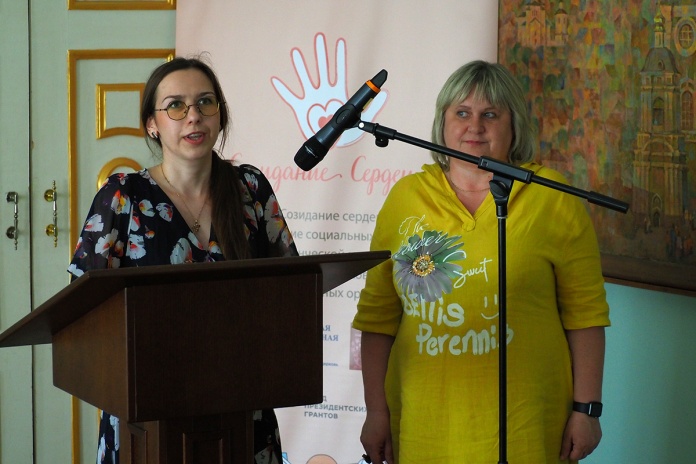 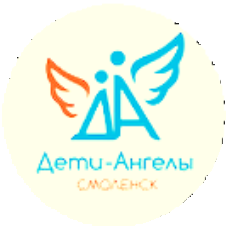 Смоленский  Дом для мамы
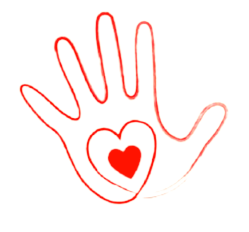 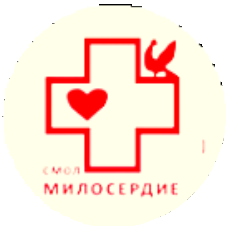 СООО «Дети-Ангелы  Смоленск»
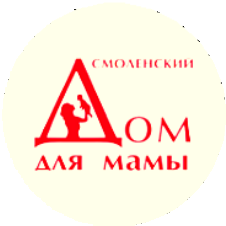 СмолМИЛОСЕРДИЕ
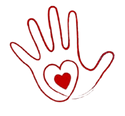 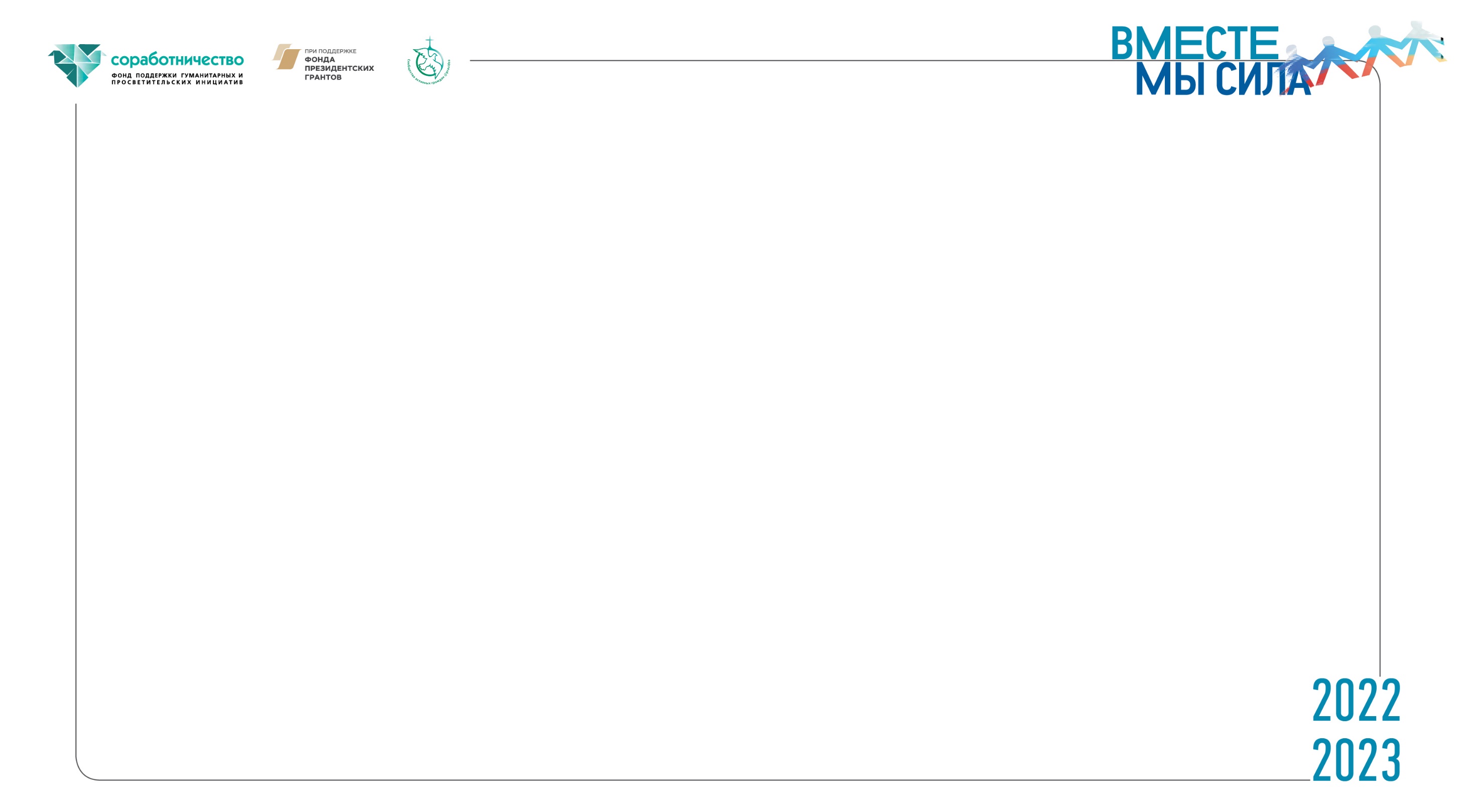 БЛАГОДАРЮ ЗА ВНИМАНИЕ
Материалы о проекте: 

http://smoleparh.ru/metki/sozidanie-serdets/
https://disk.yandex.ru/d/5UW8PH74CV4Raw
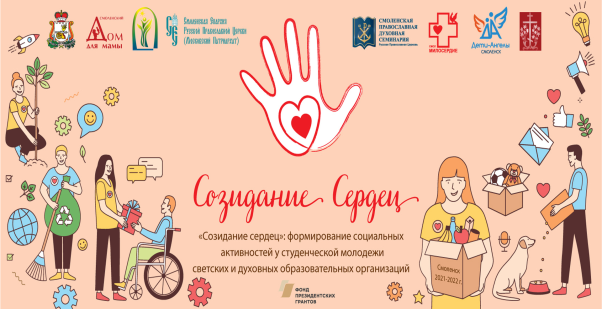 Жукова Мария Сергеевна 
E-mail: sm.mitr-grant@yandex.ru
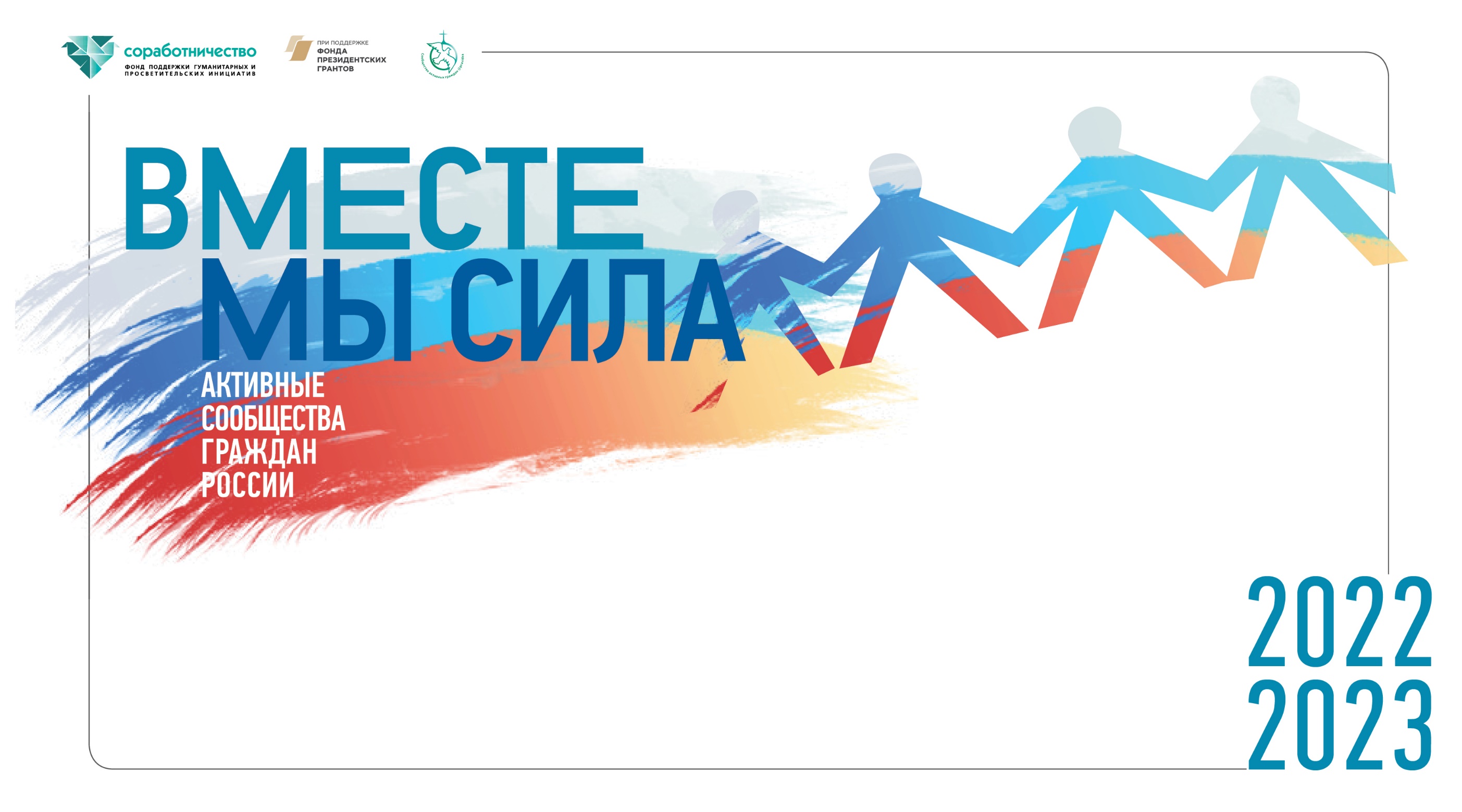 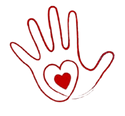 Созидание сердец